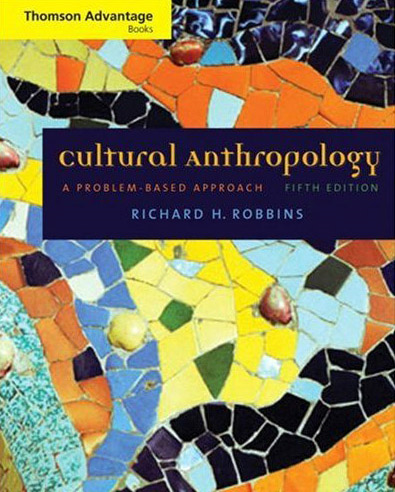 Religion
with a
Regional Focus
Tim Roufs
© 2010
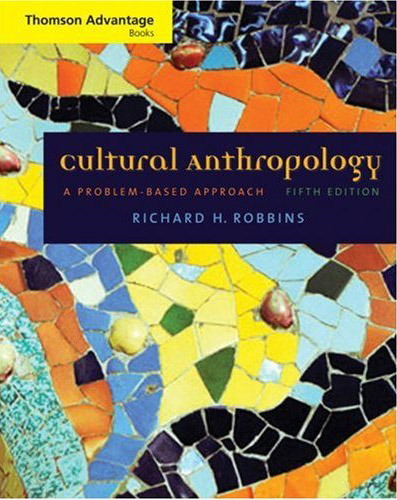 Religion

Wisconsin
Minnesota
Misc.
University of Minnesota Duluth
Tim Roufs’ Section
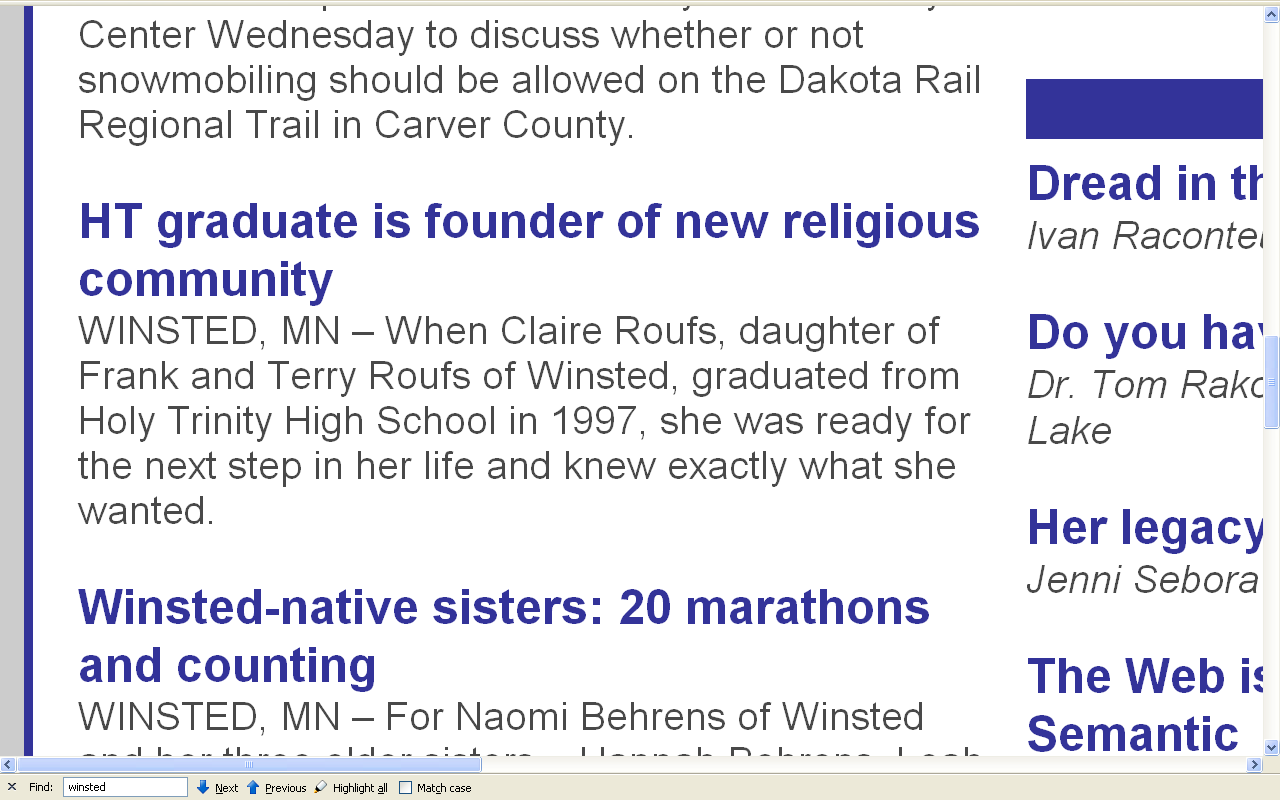 June 28, 2010
http://www.herald-journal.com/archives/2010/stories/winsted-mothermaryclare.html
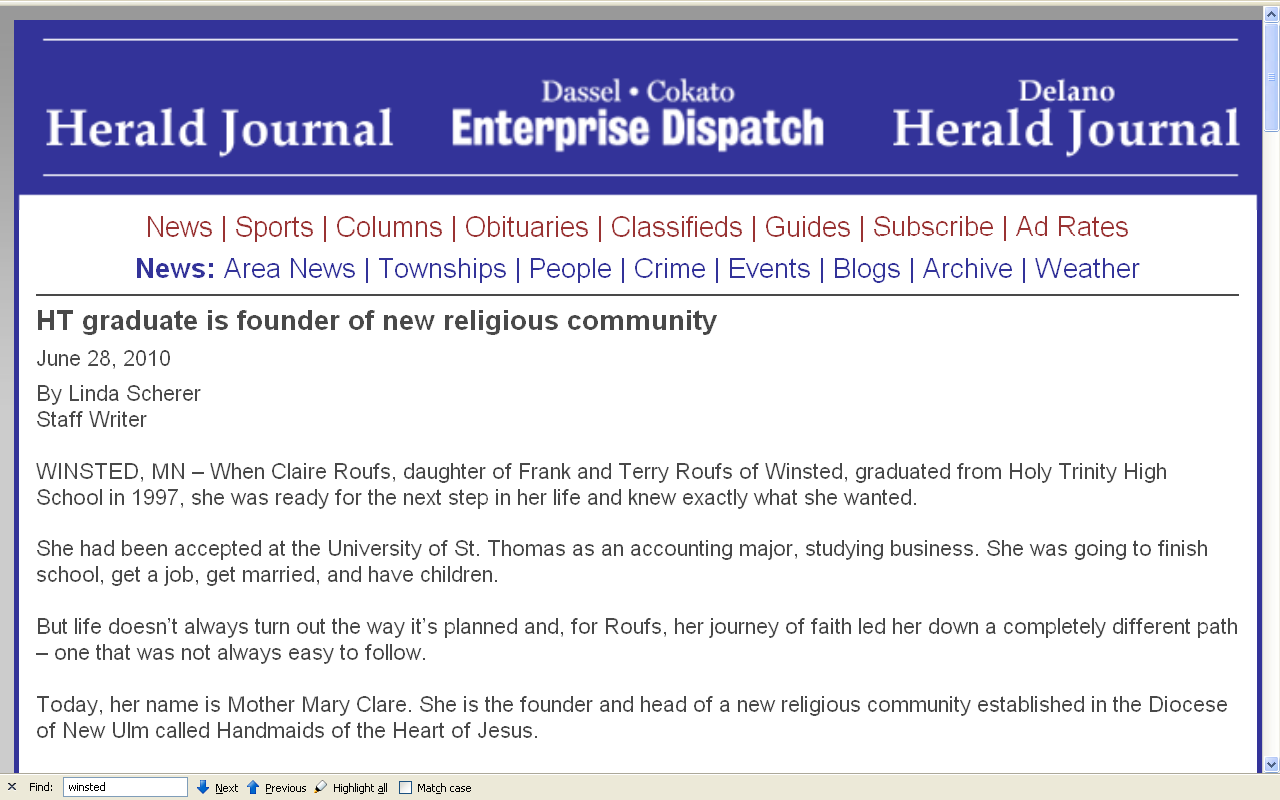 http://www.herald-journal.com/archives/2010/stories/winsted-mothermaryclare.html
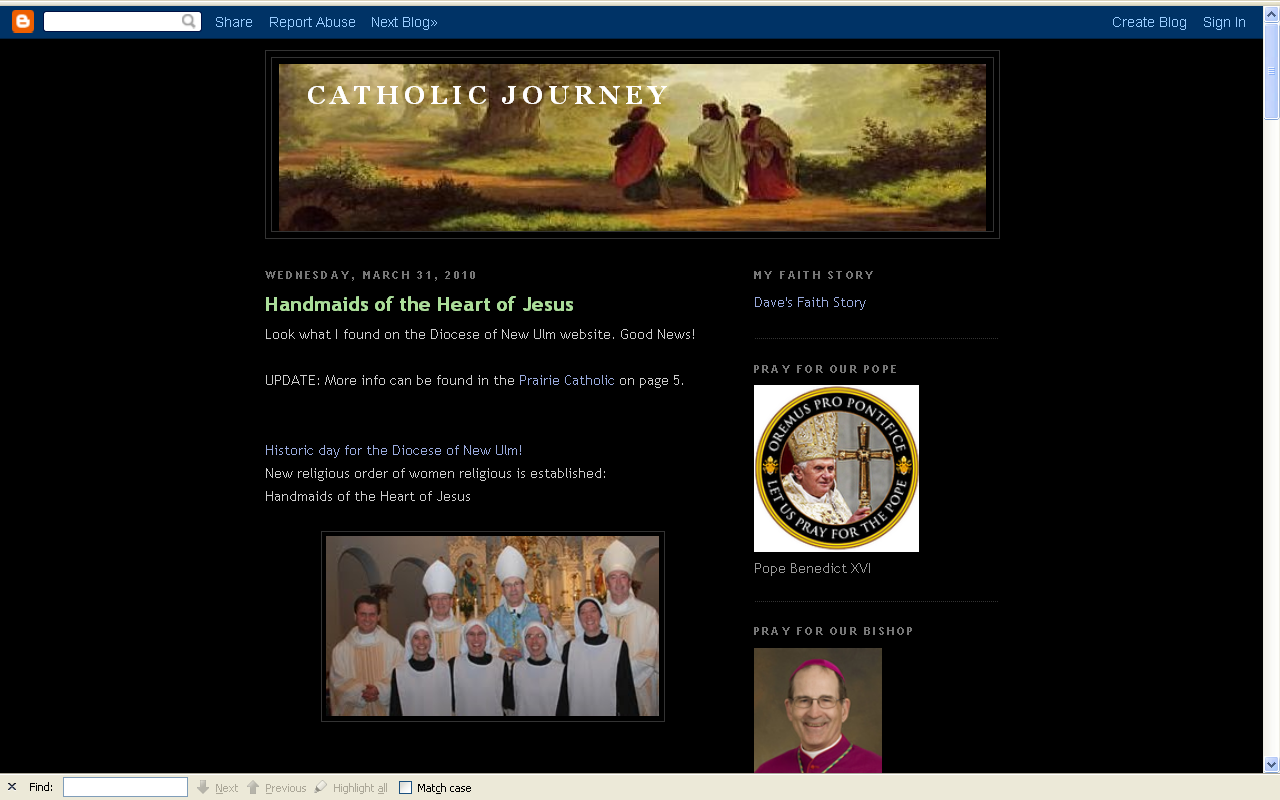 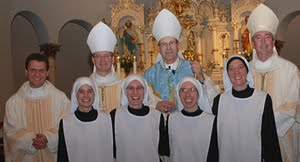 Mother Mary Clare 
of the Heart of the Father
http://happy-catholic.blogspot.com/2010/03/andmaids-of-heart-of-jesus.html
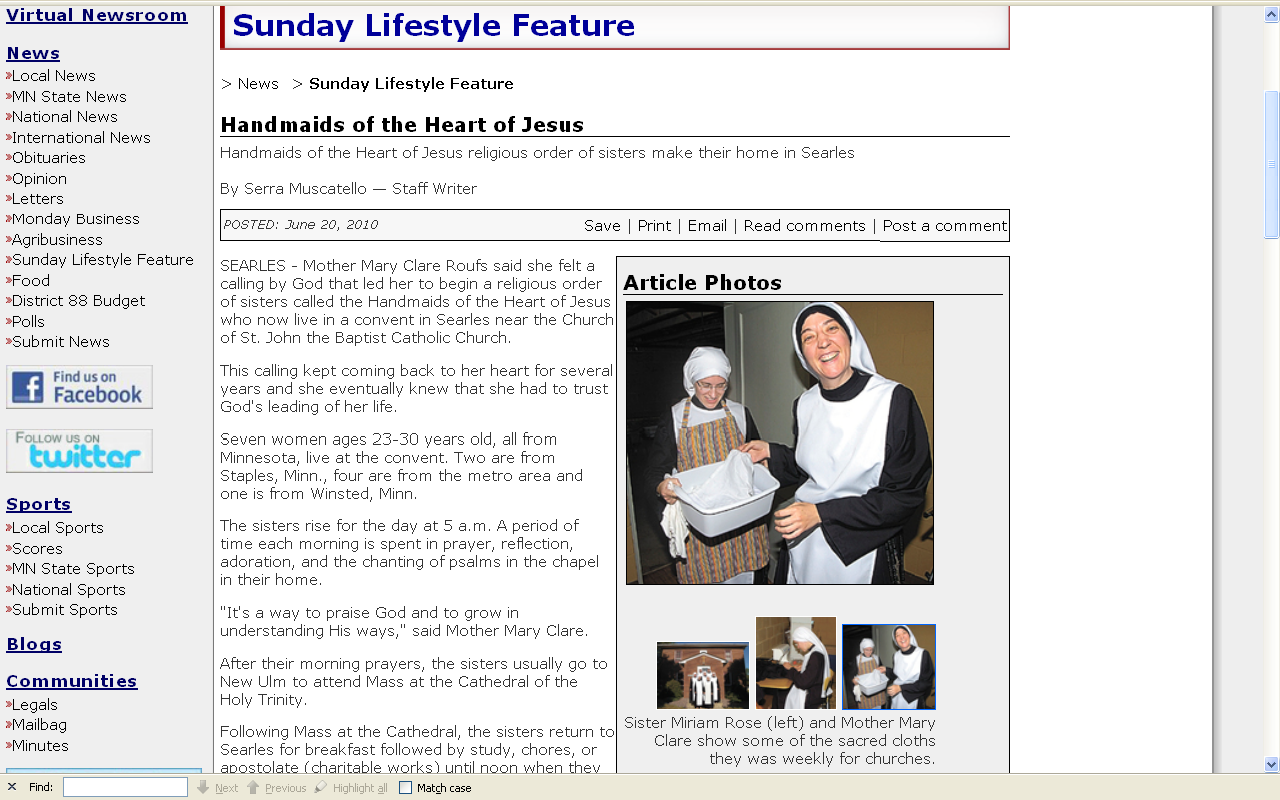 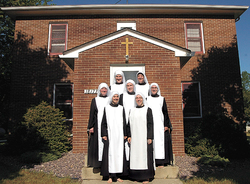 http://www.nujournal.com/page/content.detail/id/514037.html?nav=5005
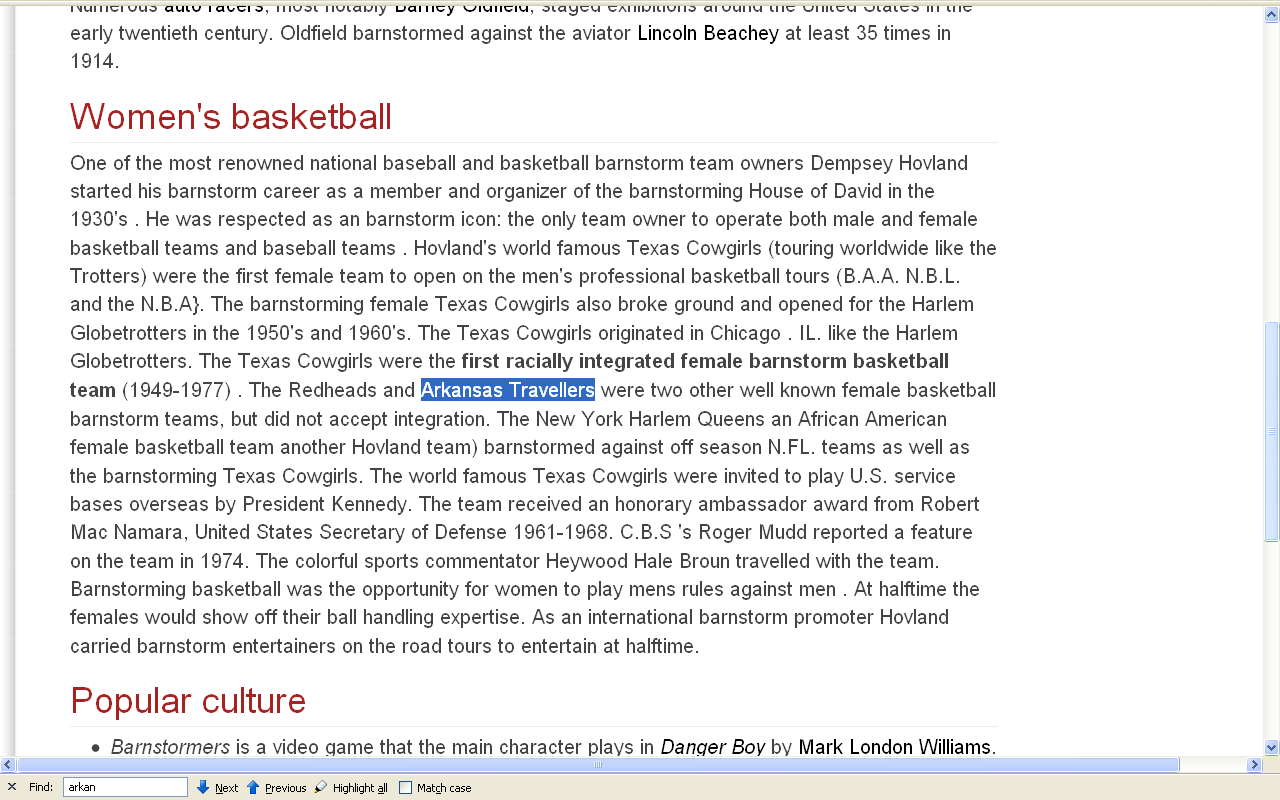 Mother Mary Clare’s 
older sister was a professional female basketball player
http://www.ireference.ca/search/Barnstorm%20%28sports%29/
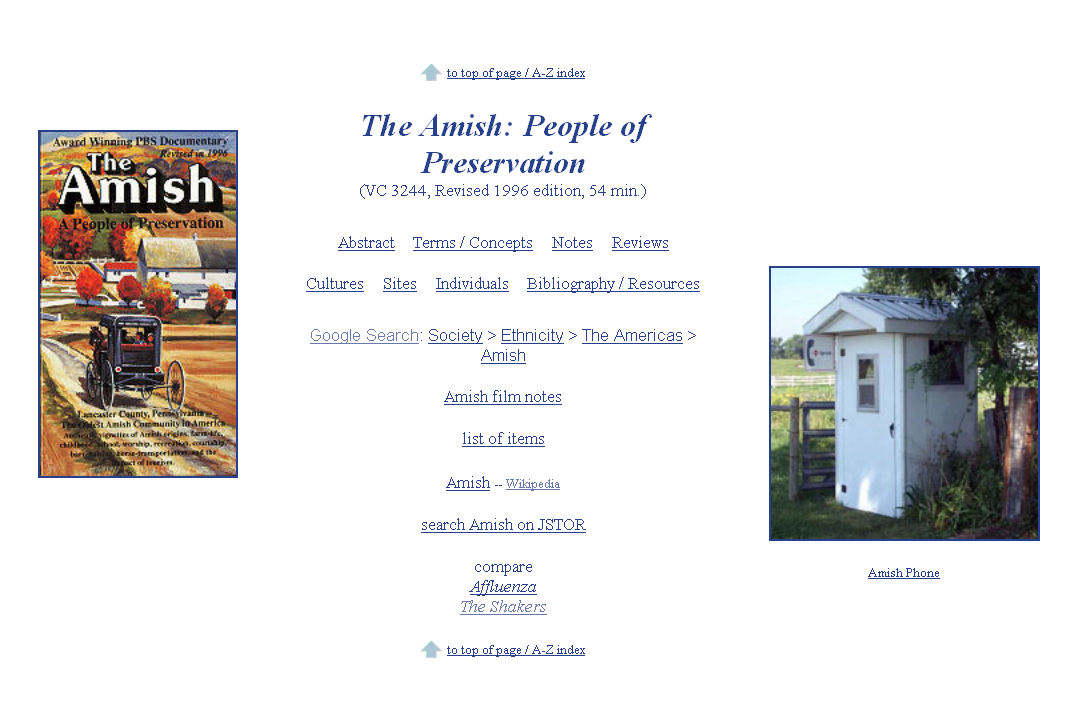 www.d.umn.edu/cla/faculty/troufs/anth4616/video/Amish.html#title
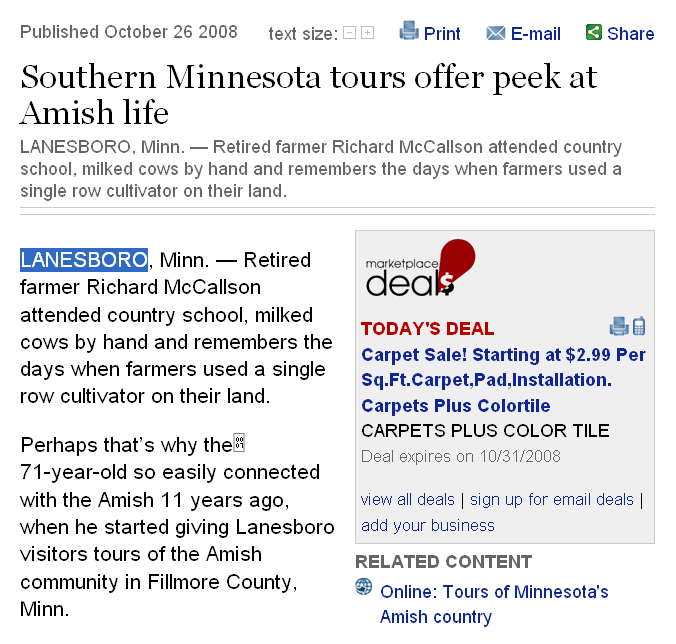 www.duluthnewstribune.com/event/article/id/76678/
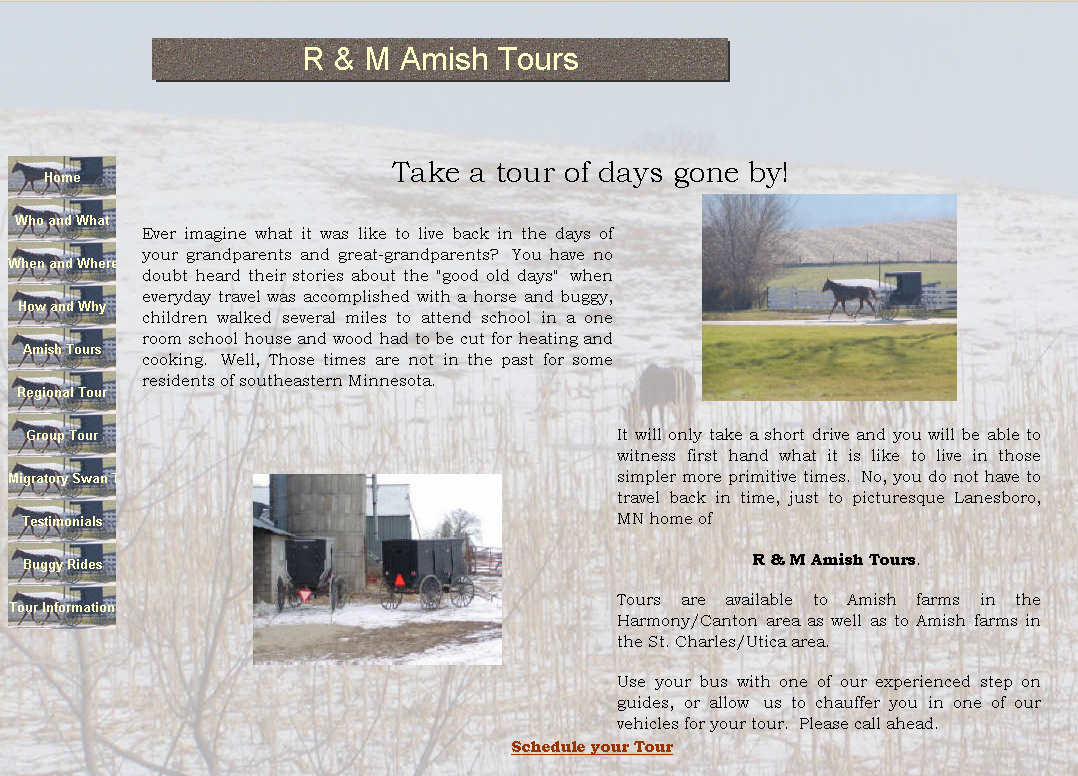 www.rmamish.com/
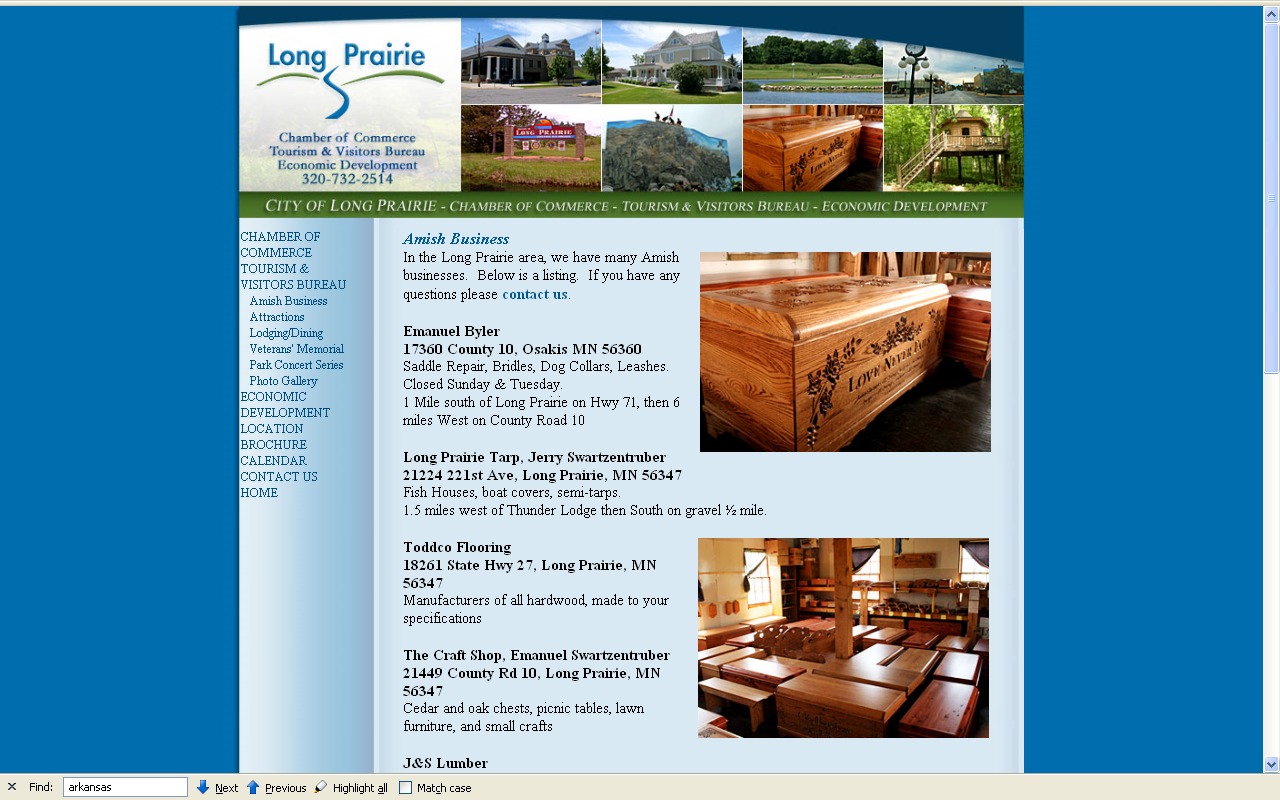 http://www.longprairie.org/tourism/amish_business.html
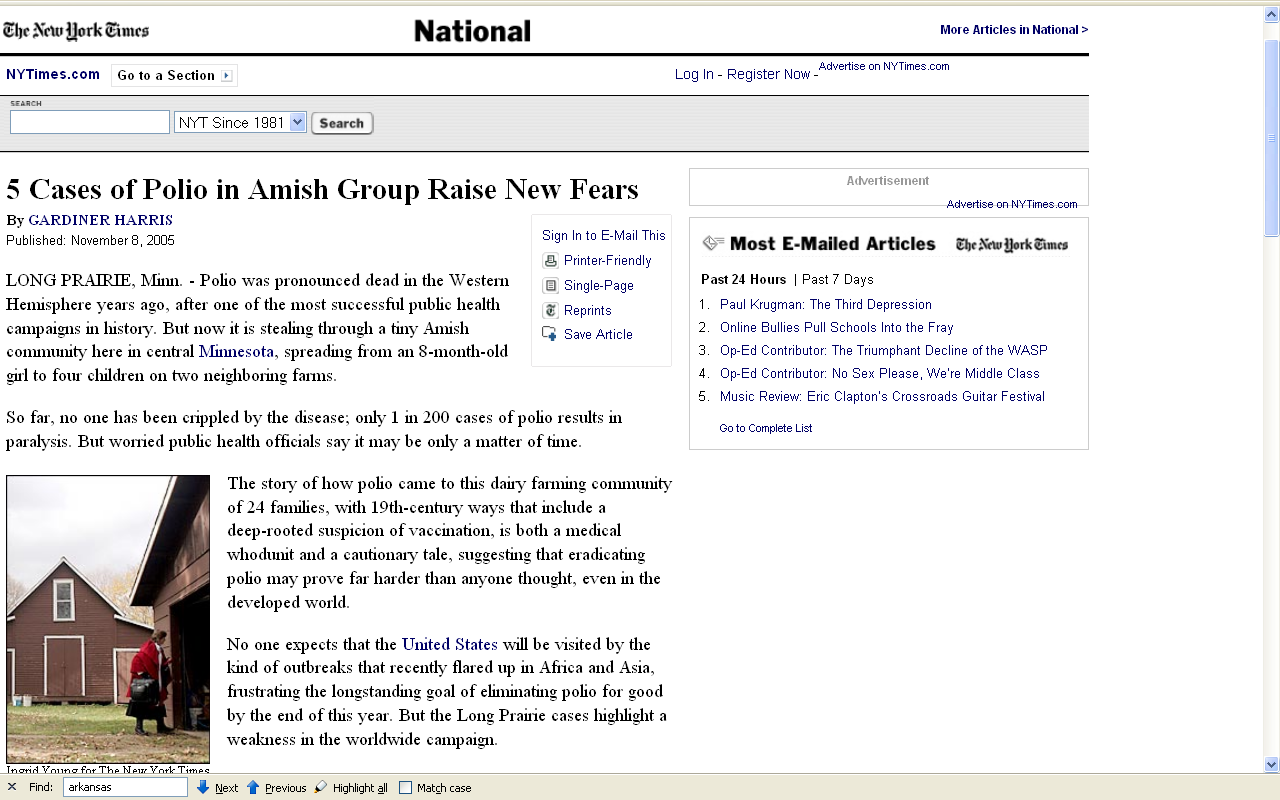 http://www.nytimes.com/2005/11/08/national/08polio.html
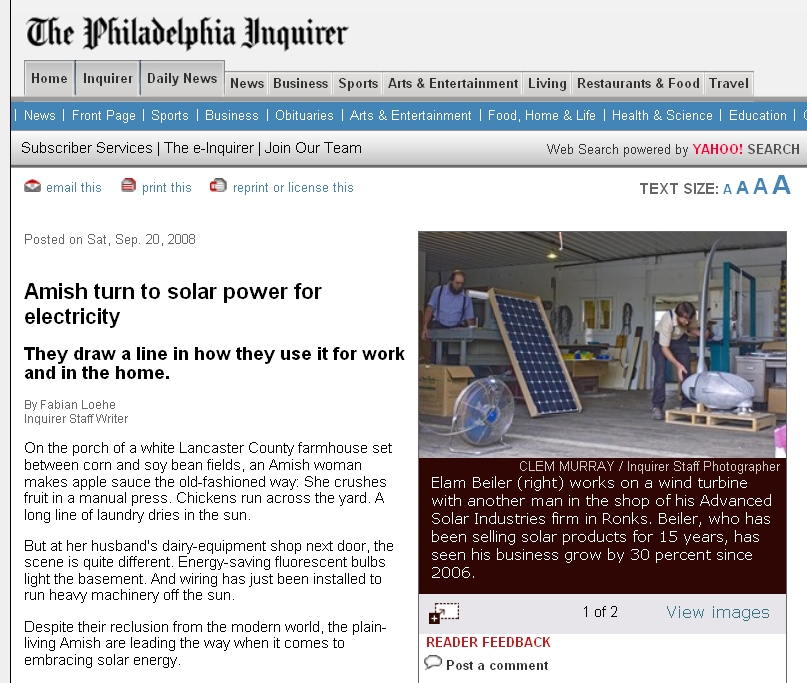 www.philly.com/inquirer/home_top_left_story/20080920_Amish_turn_to_solar_power_for_electricity.html
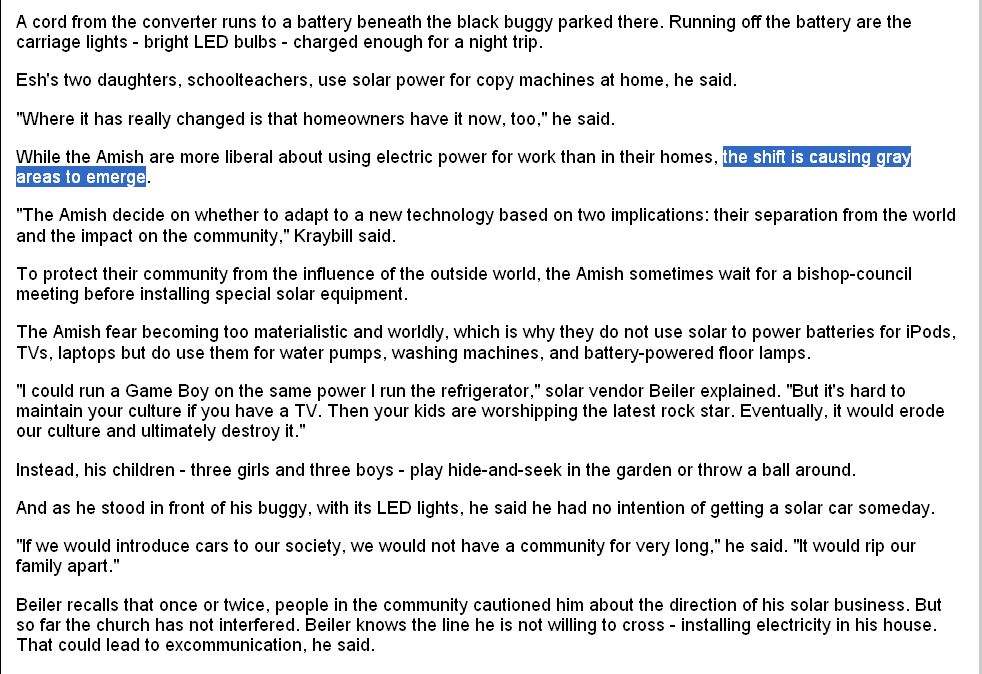 www.philly.com/inquirer/home_top_left_story/20080920_Amish_turn_to_solar_power_for_electricity.html
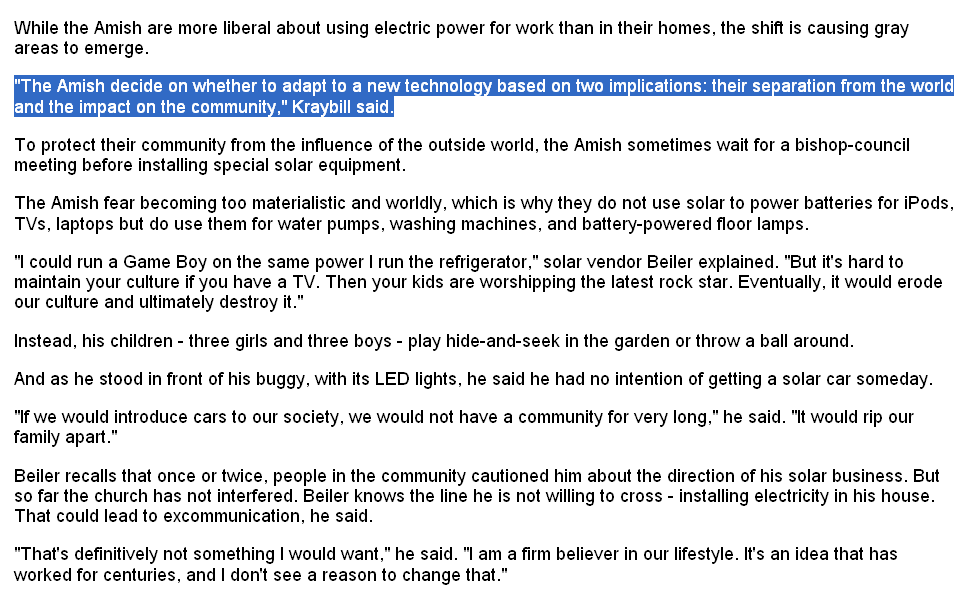 www.philly.com/inquirer/home_top_left_story/20080920_Amish_turn_to_solar_power_for_electricity.html
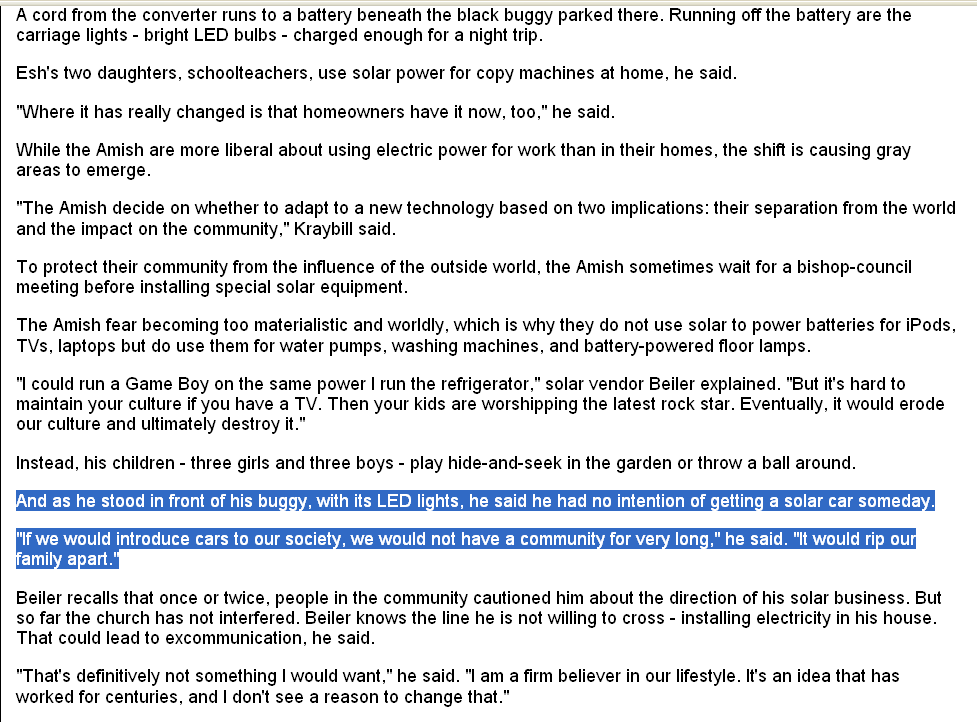 www.philly.com/inquirer/home_top_left_story/20080920_Amish_turn_to_solar_power_for_electricity.html
Wisconsin . . ..
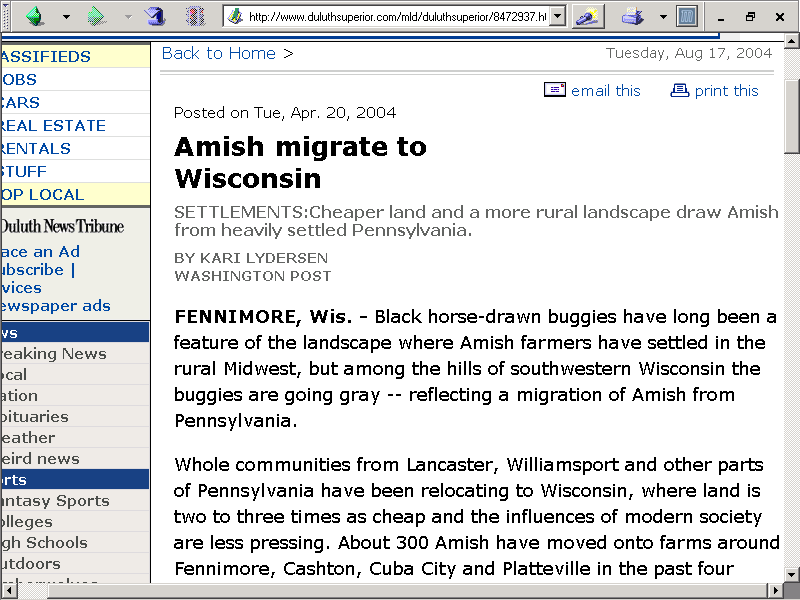 www.duluthsuperior.com/mld/duluthsuperior/8472937.htm
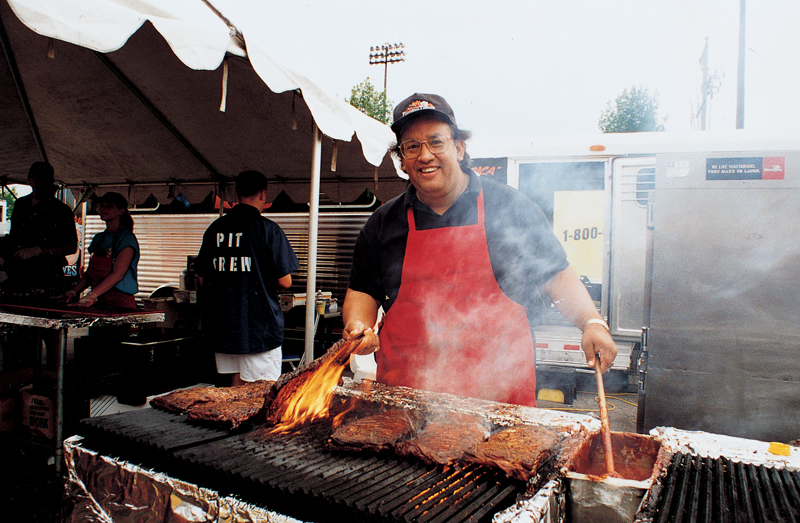 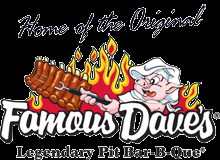 www.famousbbq.com/photogallery.html
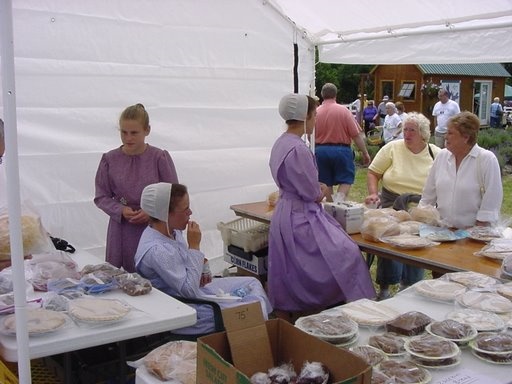 http://picasaweb.google.com/hollis.humphries/LavenderFestivalNearHillsboroAndDardHunterHouseInChillicothe/photo#5113181503919899922
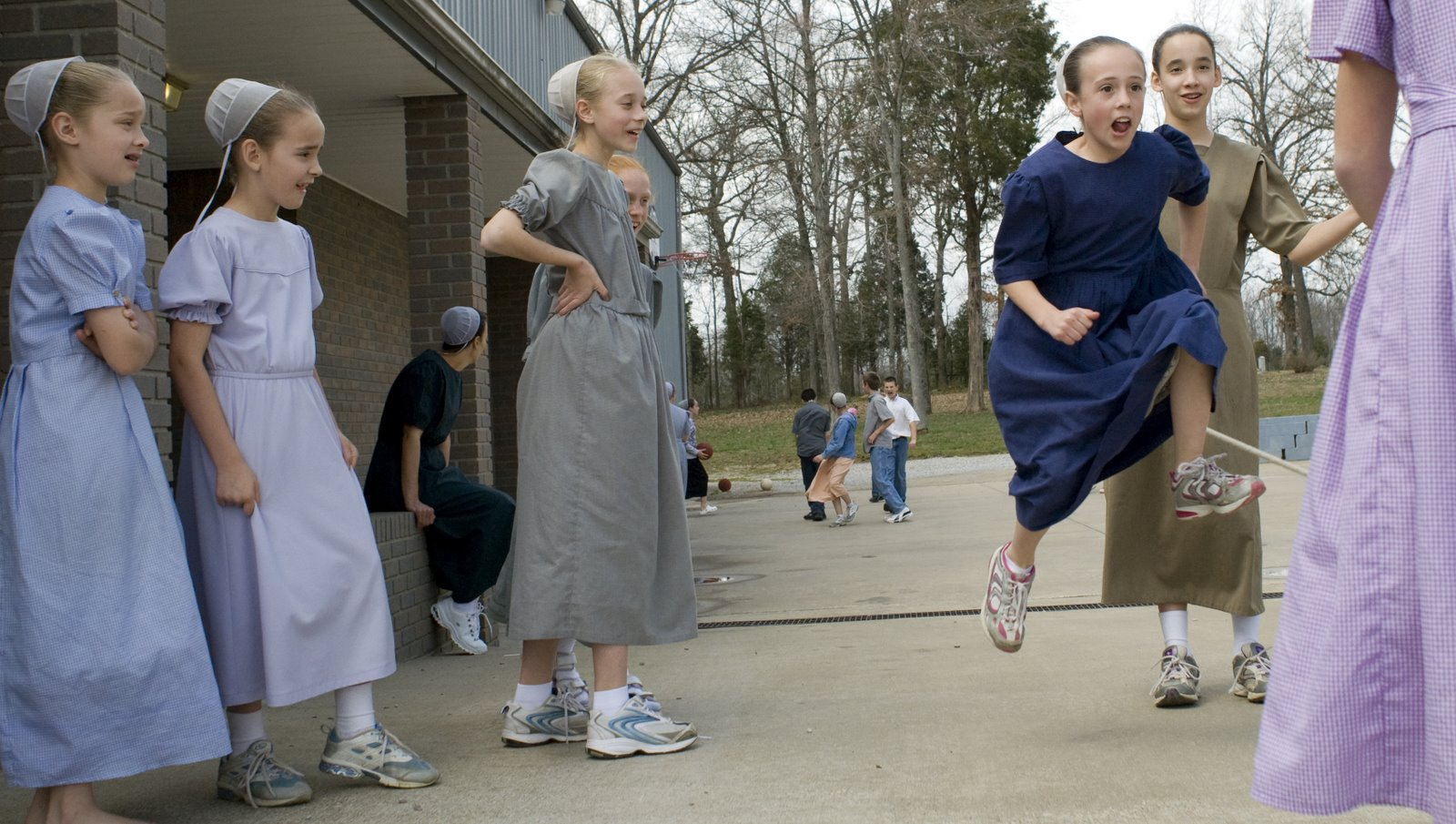 http://brianascroggins.blogspot.com/2008/03/opening-eyes.html
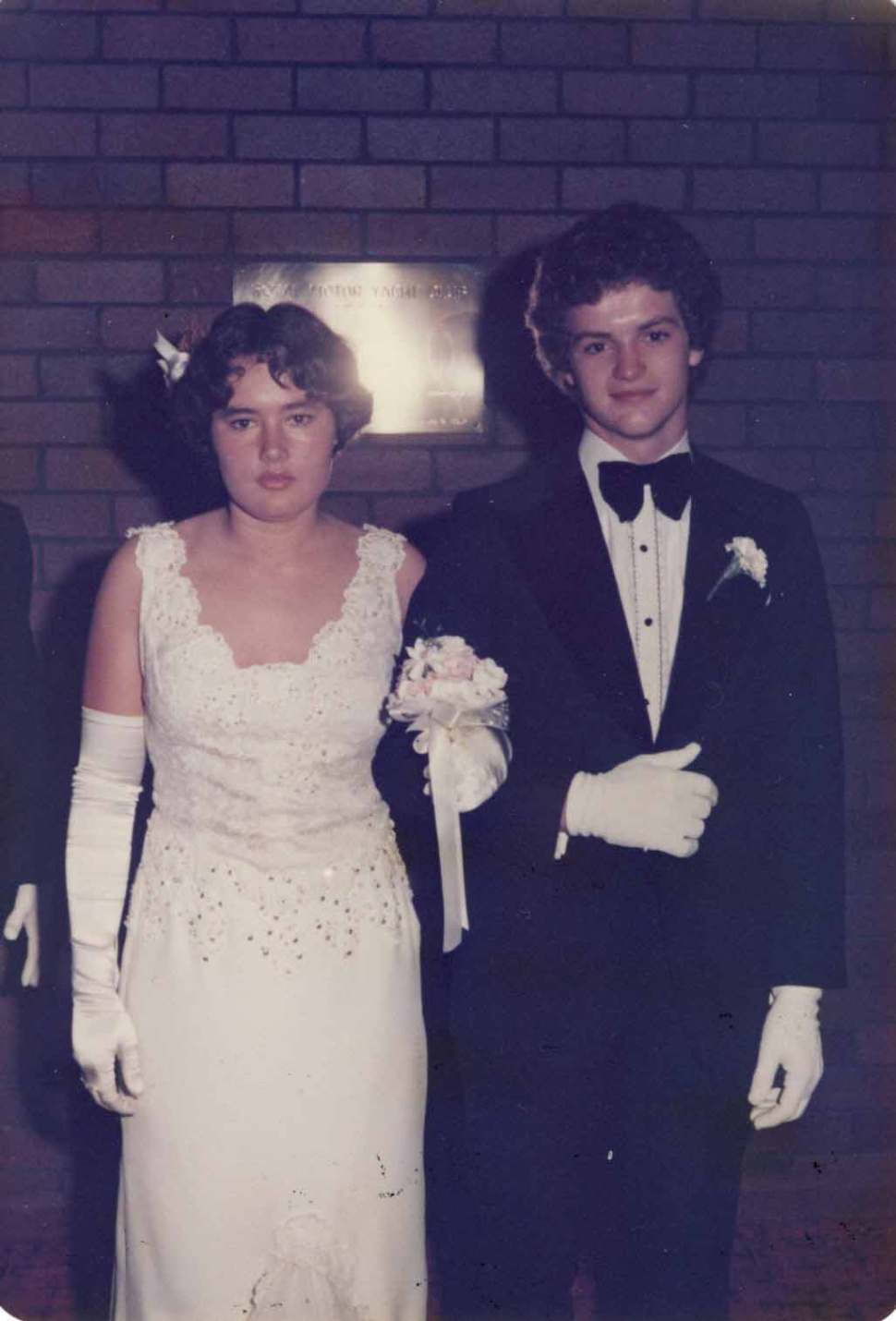 http://pittwaterhigh.wordpress.com/
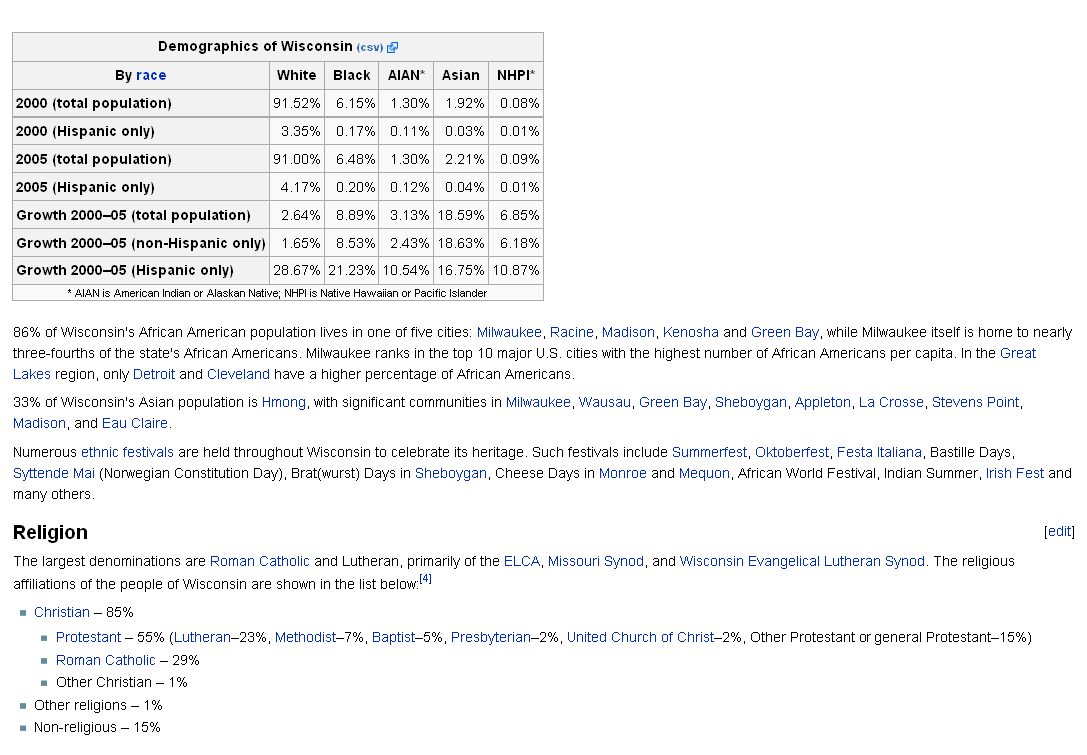 http://en.wikipedia.org/wiki/Wisconsin#Religion
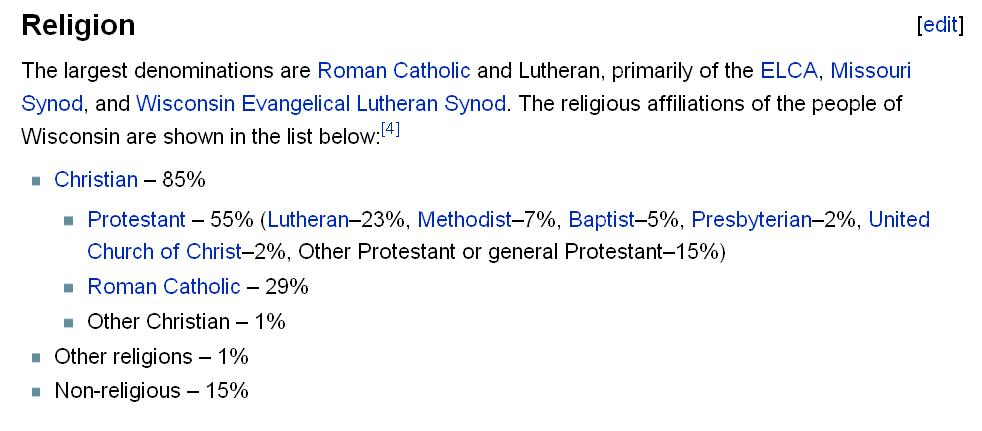 http://en.wikipedia.org/wiki/Wisconsin#Religion
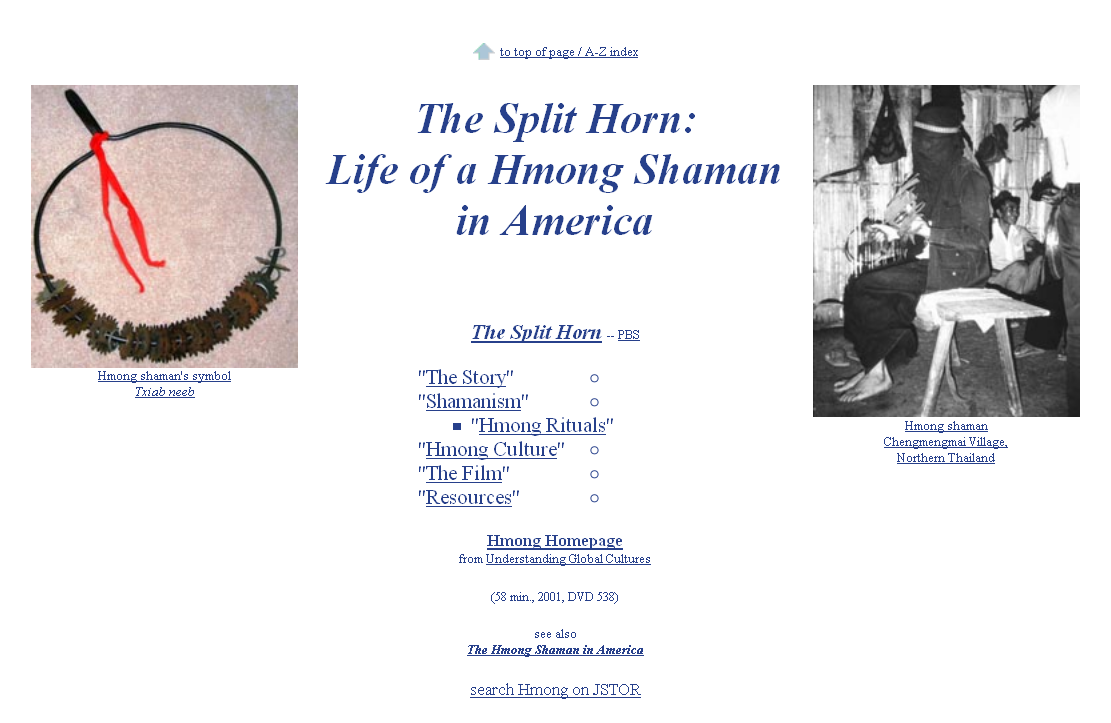 www.d.umn.edu/cla/faculty/troufs/anth4616/video/Split_Horn.html#title
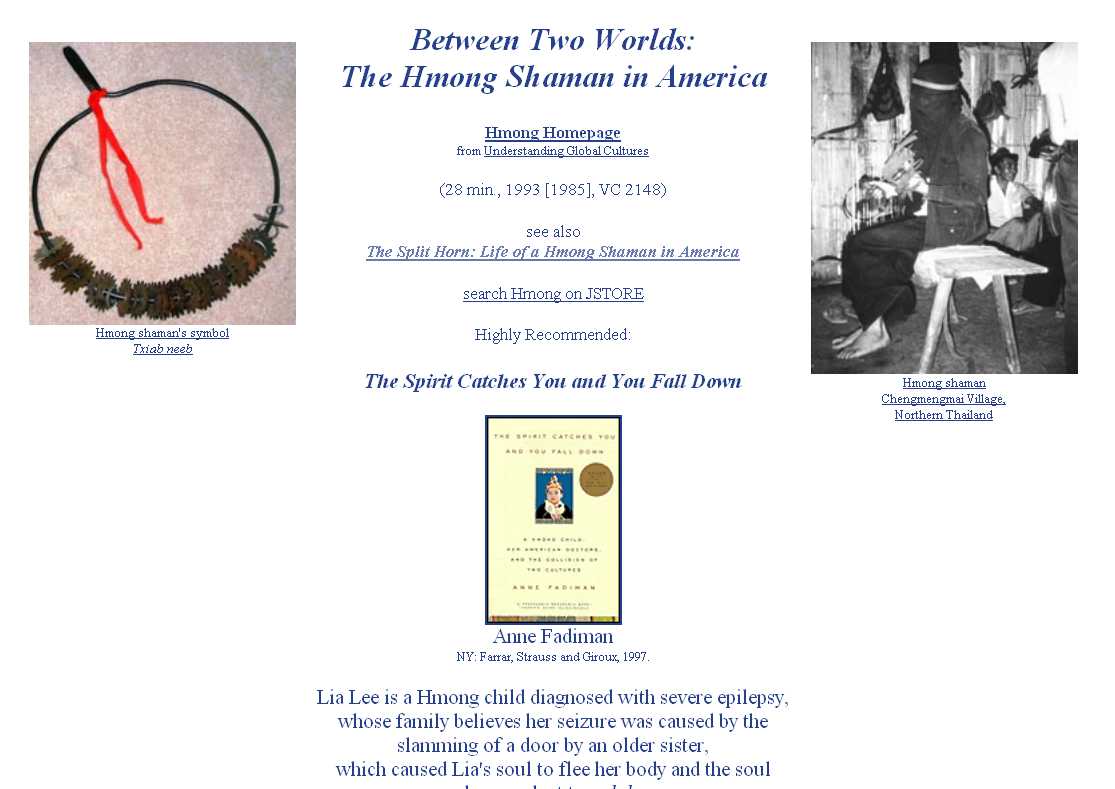 www.d.umn.edu/cla/faculty/troufs/anth4616/video/Hmong_Shaman.html#title
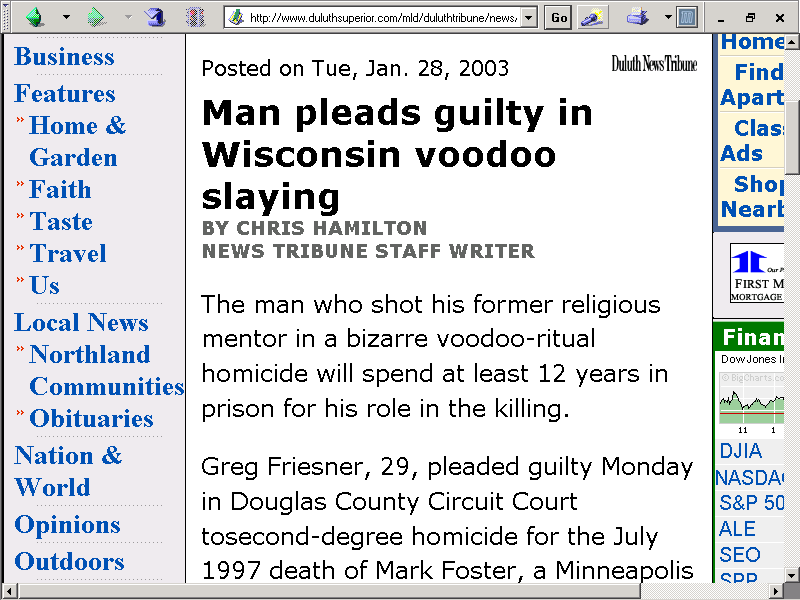 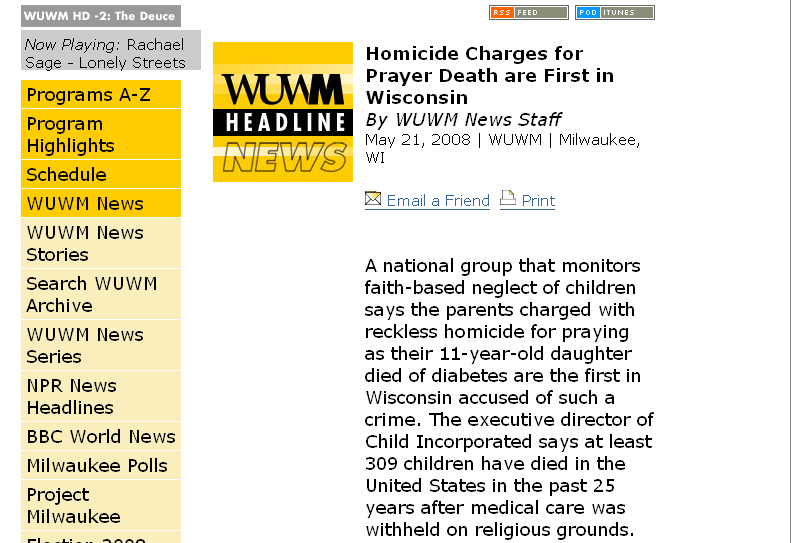 www.wuwm.com/programs/news/view_news.php?articleid=2242
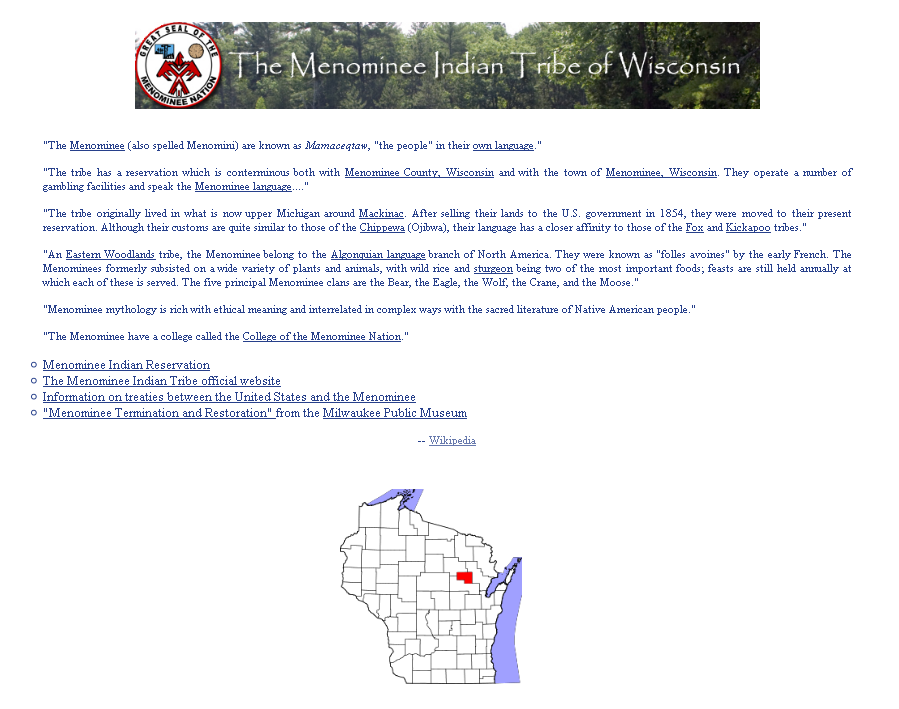 www.d.umn.edu/cla/faculty/troufs/anth4616/cpweek13.html#title
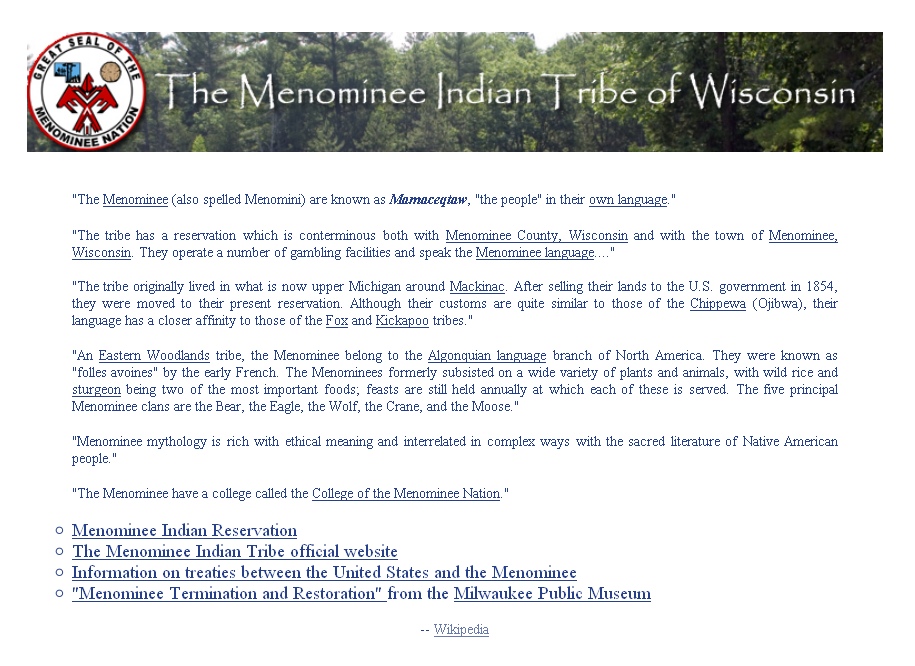 www.d.umn.edu/cla/faculty/troufs/anth4616/cpweek13.html#title
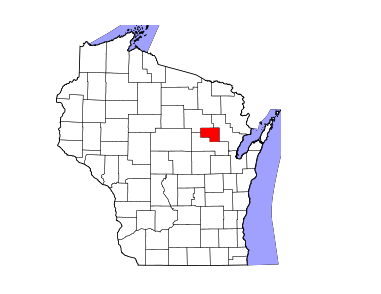 www.d.umn.edu/cla/faculty/troufs/anth4616/cpweek13.html#title
People live in 

Multiple Cultural Worlds
Multiple Cultural Worlds
class

race

ethnicity

sex/gender

age

institutions
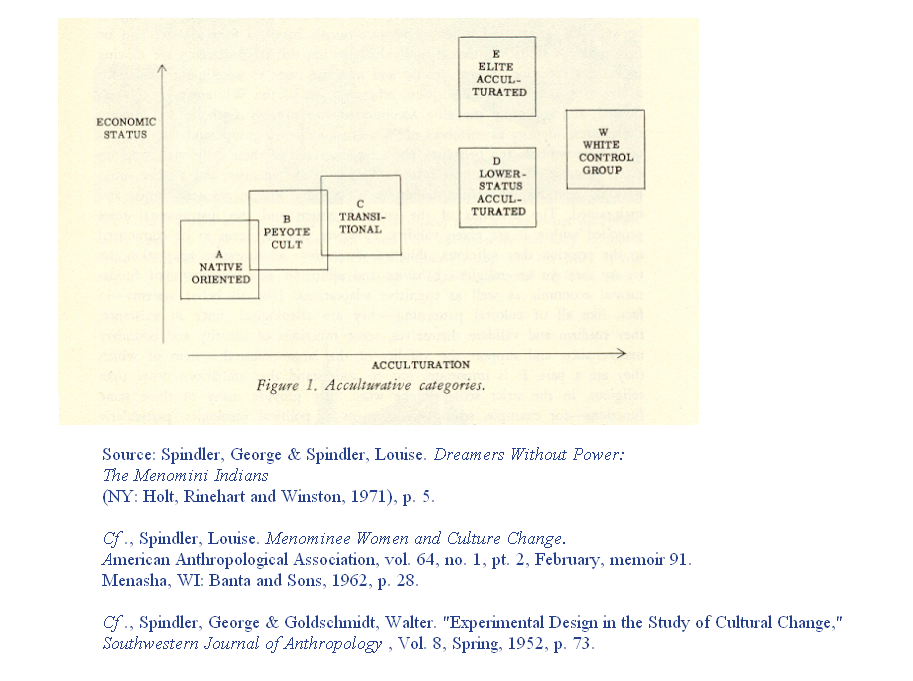 www.d.umn.edu/cla/faculty/troufs/anth4616/cpweek13.html#title
Minnesota . . .
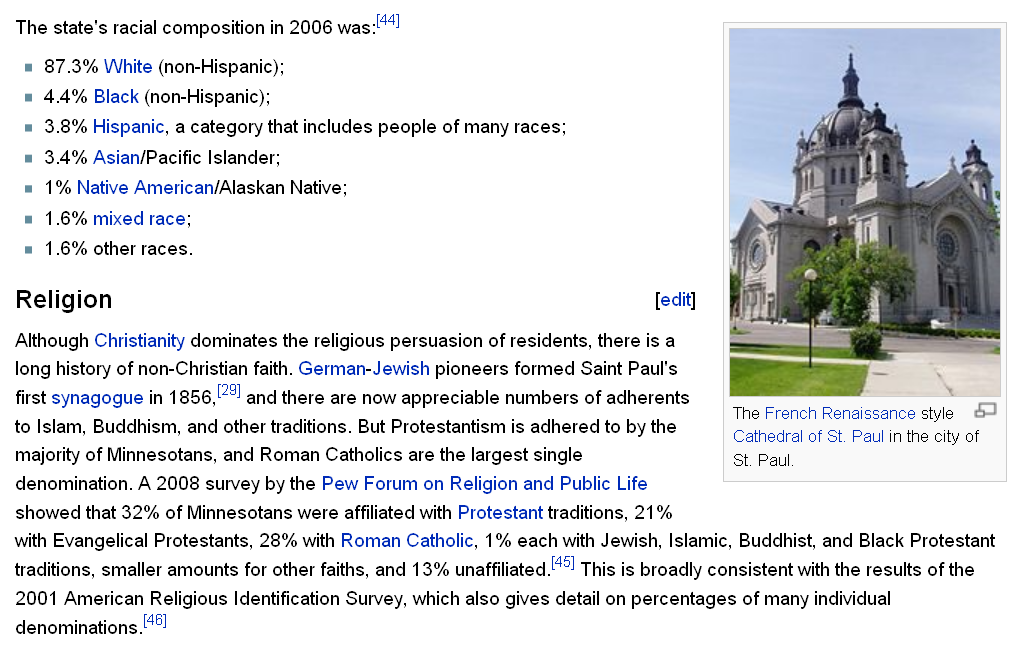 http://en.wikipedia.org/wiki/Minnesota#Religion
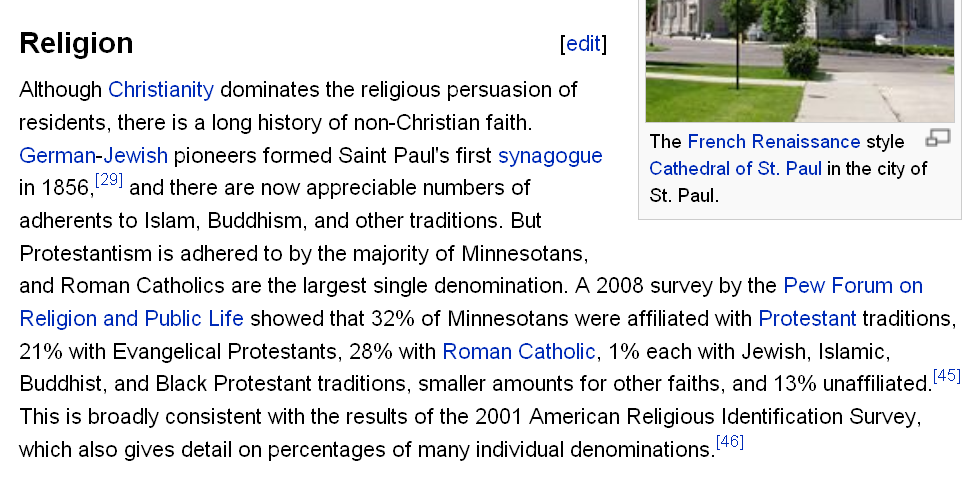 http://en.wikipedia.org/wiki/Minnesota#Religion
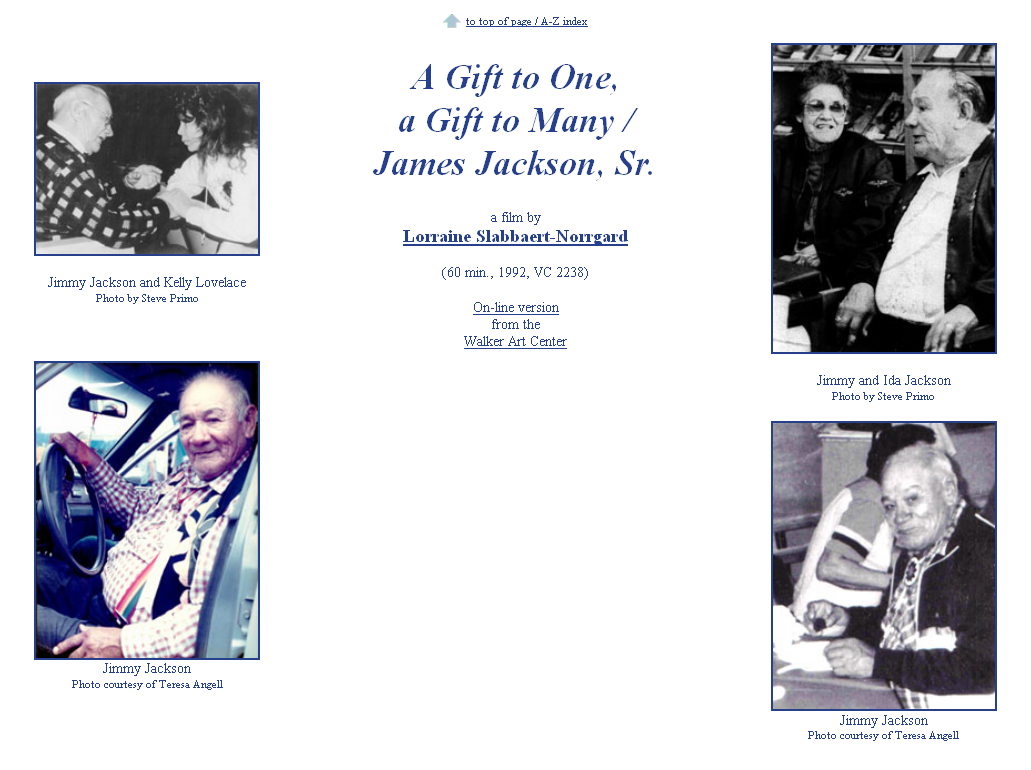 www.d.umn.edu/cla/faculty/troufs/anth4616/video/Jimmy_Jackson.html#title
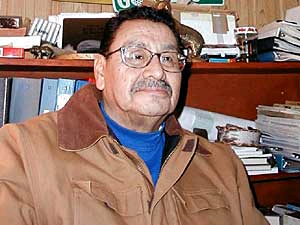 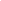 (MPR Photo/Tom Robertson)
http://news.minnesota.publicradio.org/features/2003/08/18_gundersond_spiritualityeigh/
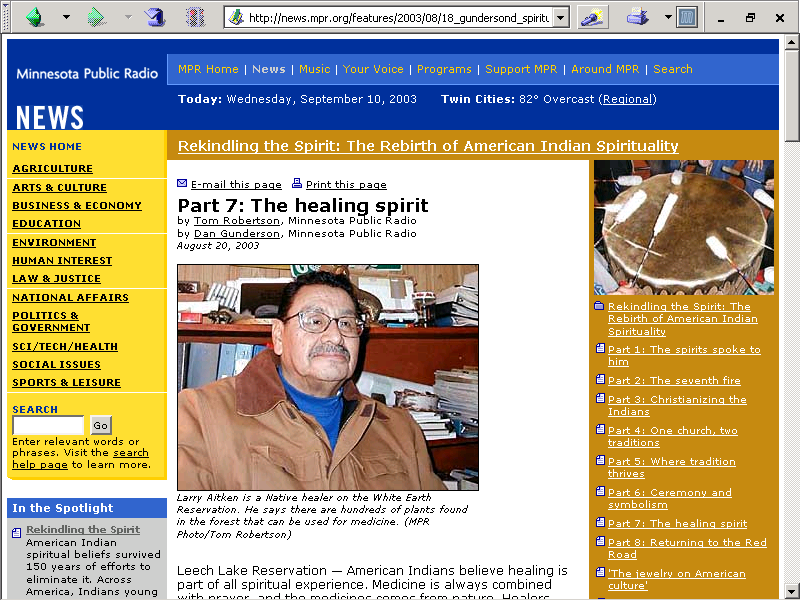 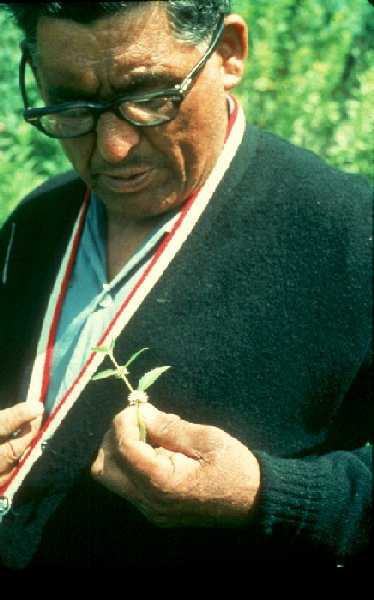 Paul Buffalo Meditating Medicine
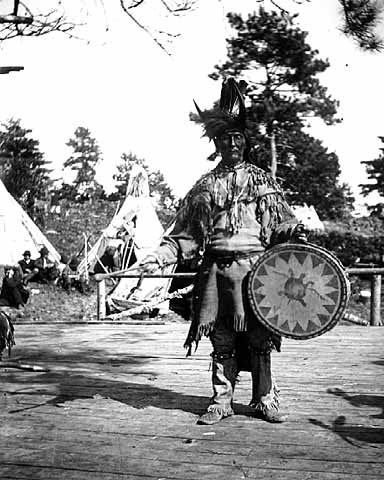 Chippewa medicine man singer with ceremonial turtle clan drum.Photograph Collection ca. 1900
Minnesota Historical Society, Negative No. 21120
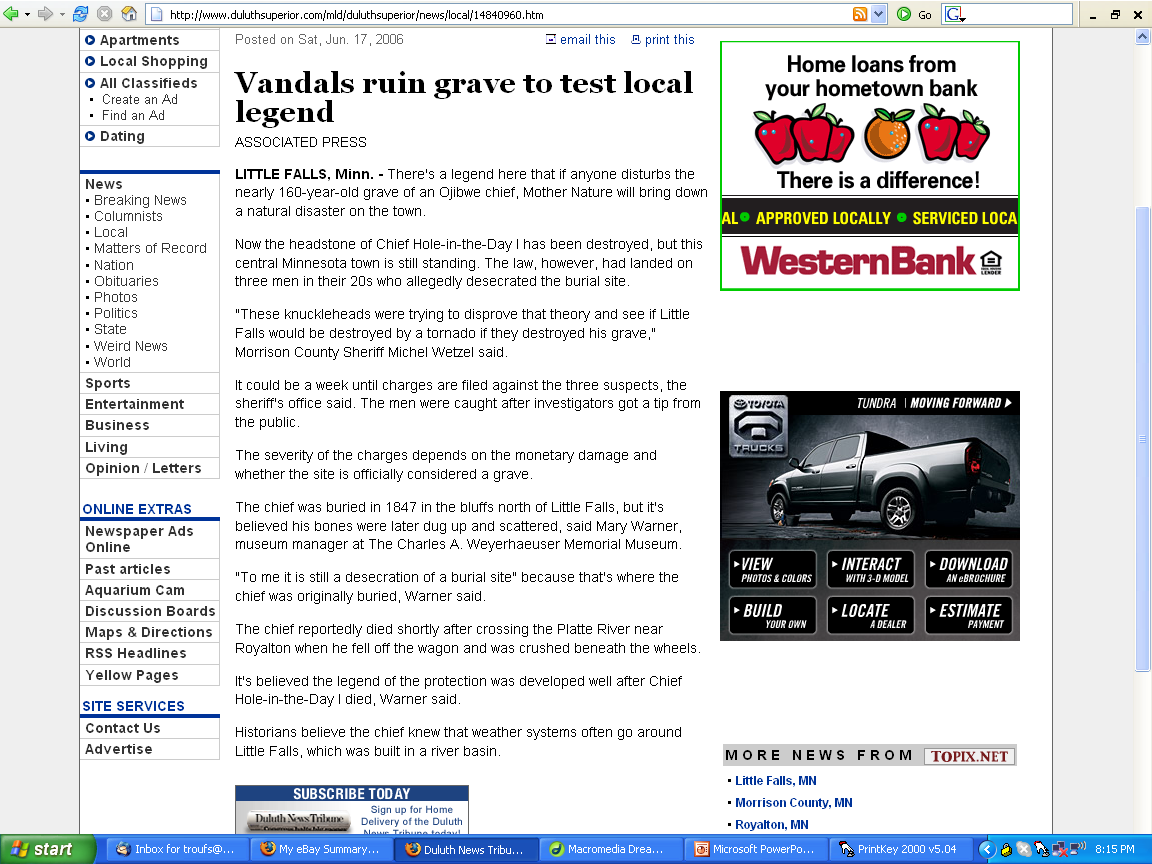 http://www.duluthsuperior.com/mld/duluthsuperior/news/local/14840960.htm
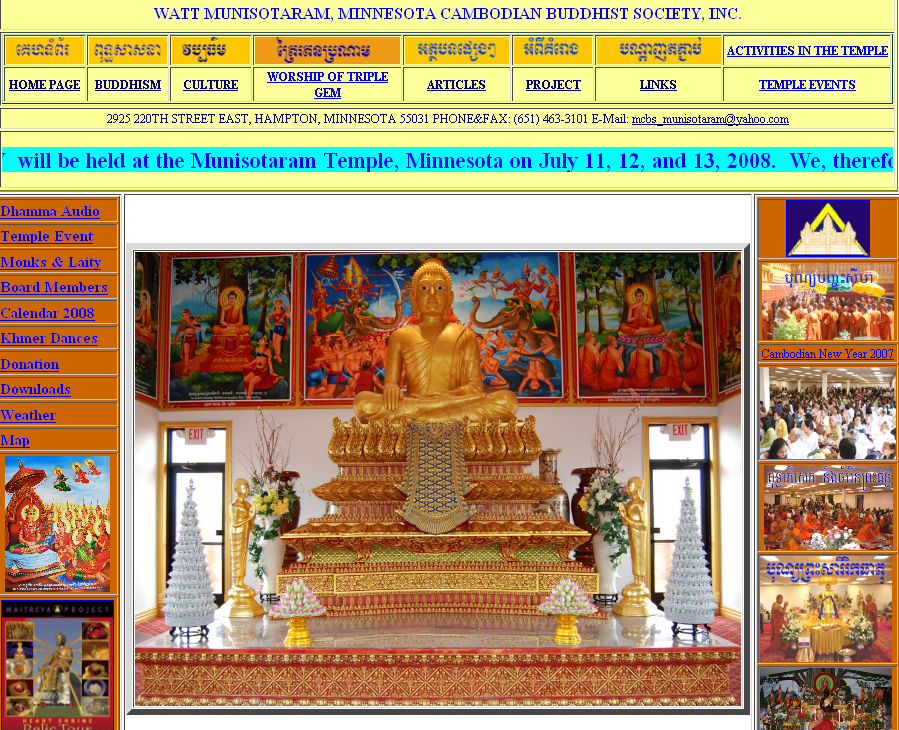 http://wattmunisota.org/
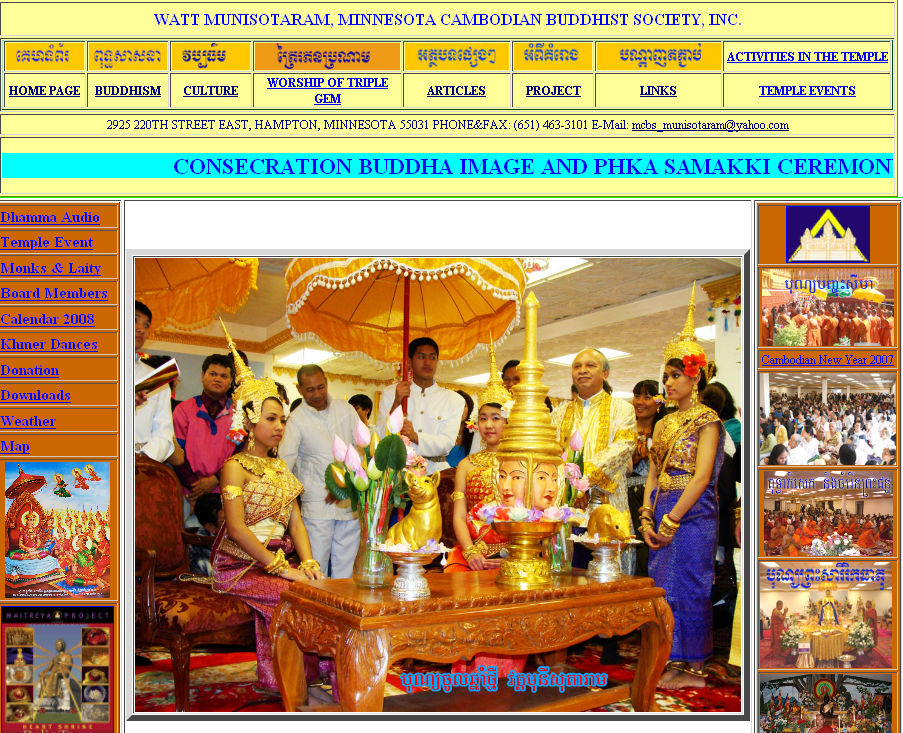 http://wattmunisota.org/
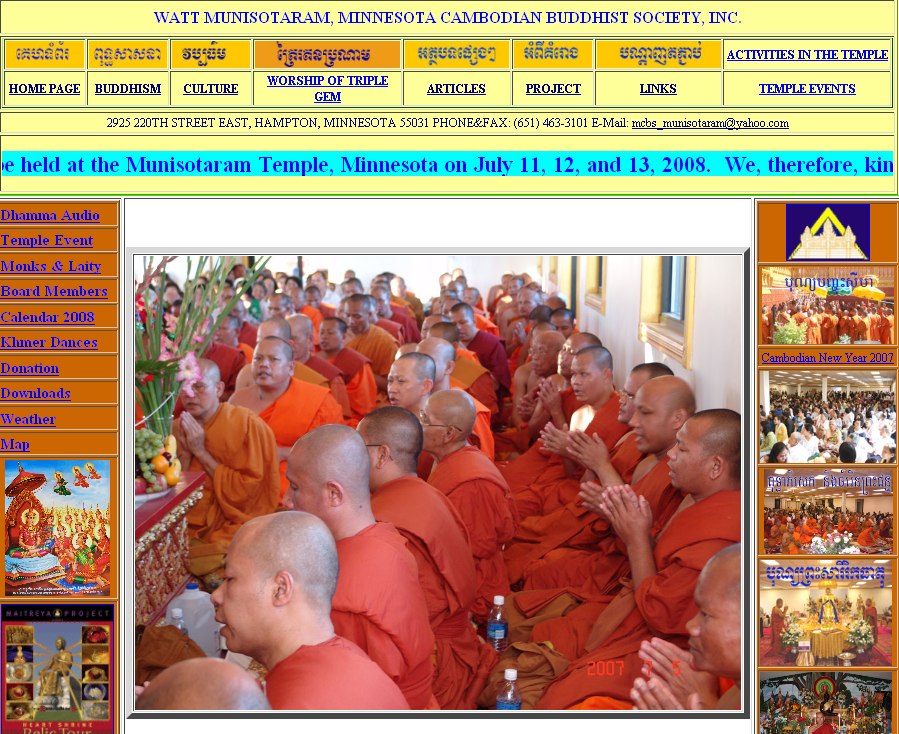 http://wattmunisota.org/
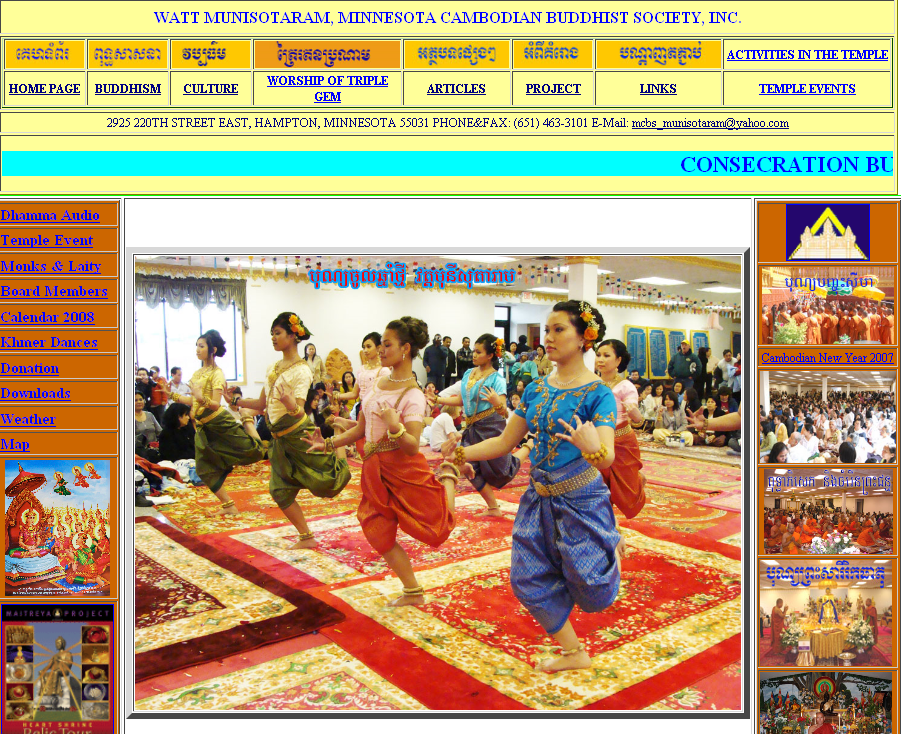 http://wattmunisota.org/
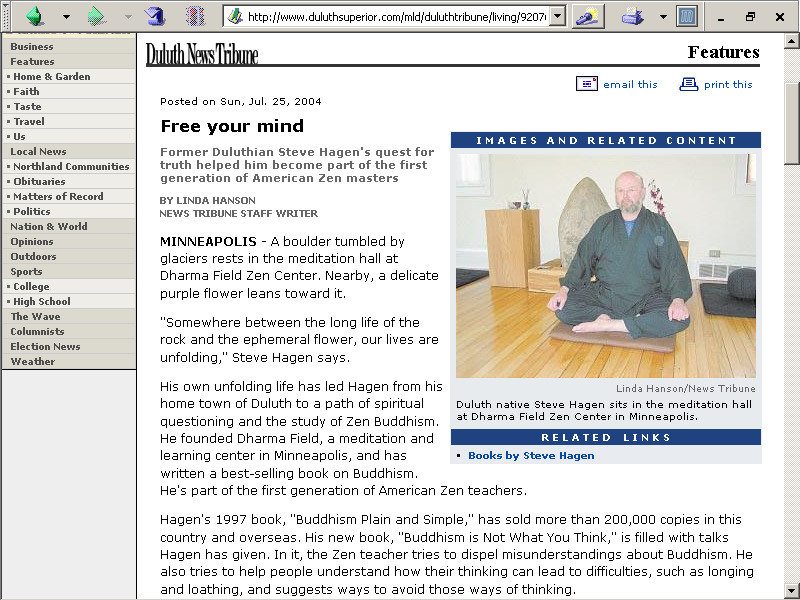 www.duluthsuperior.com/mld/duluthtribune/
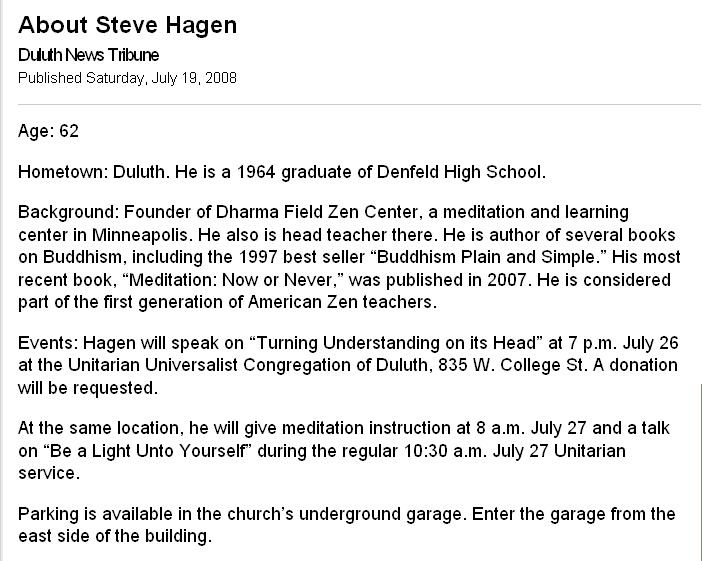 www.duluthnewstribune.com/articles/index.cfm?id=70617&section=Faith
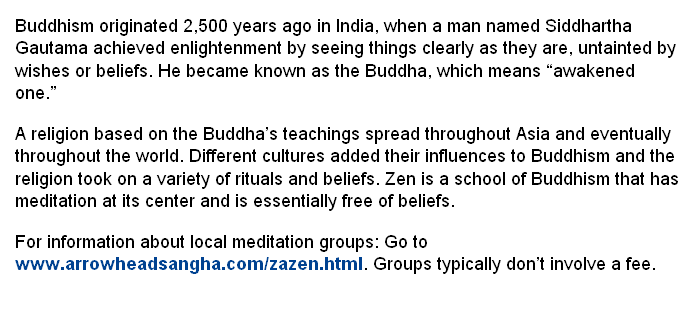 www.duluthnewstribune.com/articles/index.cfm?id=70617&section=Faith
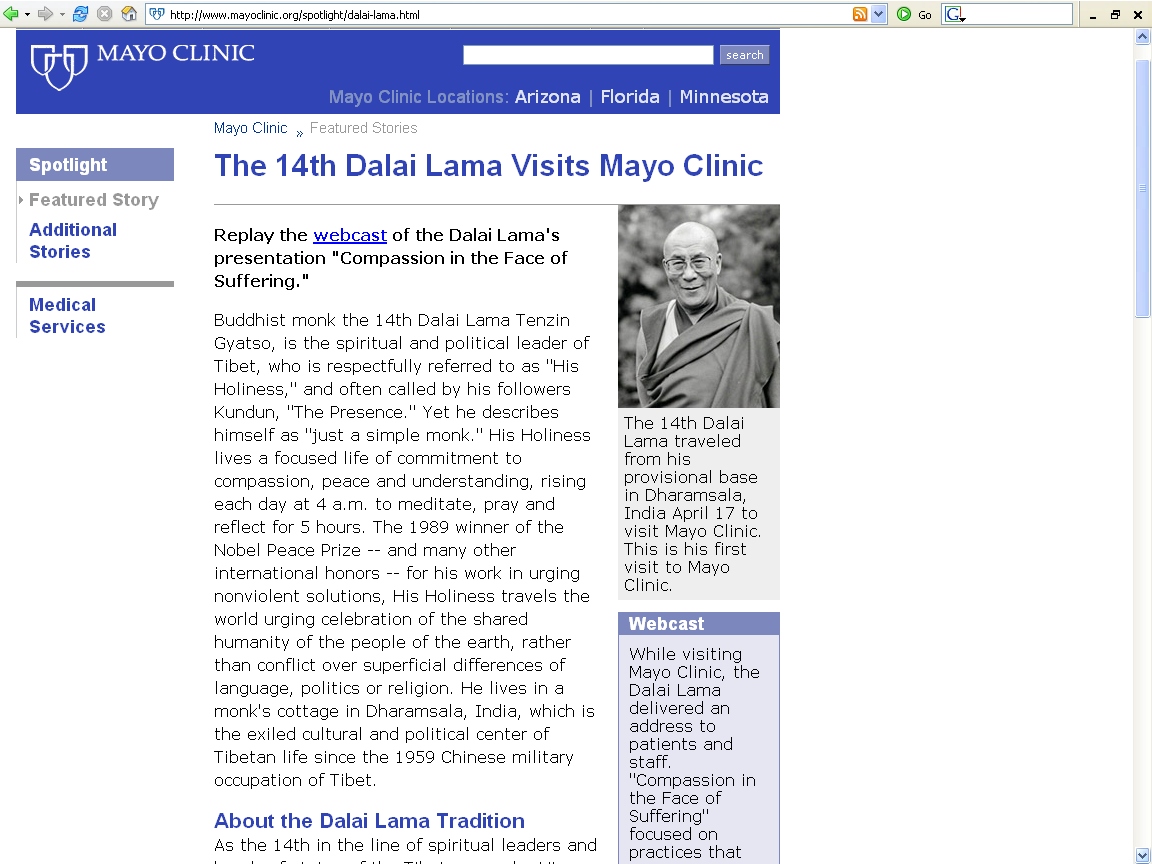 http://www.mayoclinic.org/spotlight/dalai-lama.html
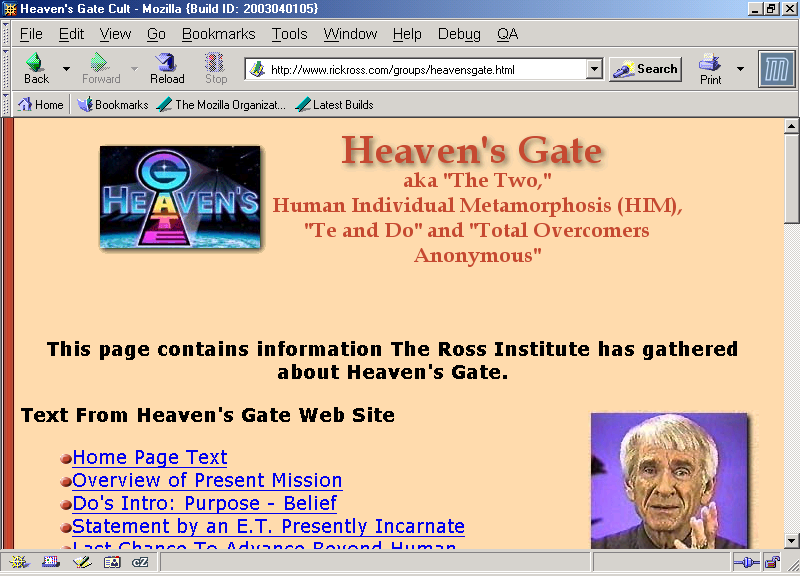 Believed a flying saucer was traveling behind the Hale-Bopp comet.
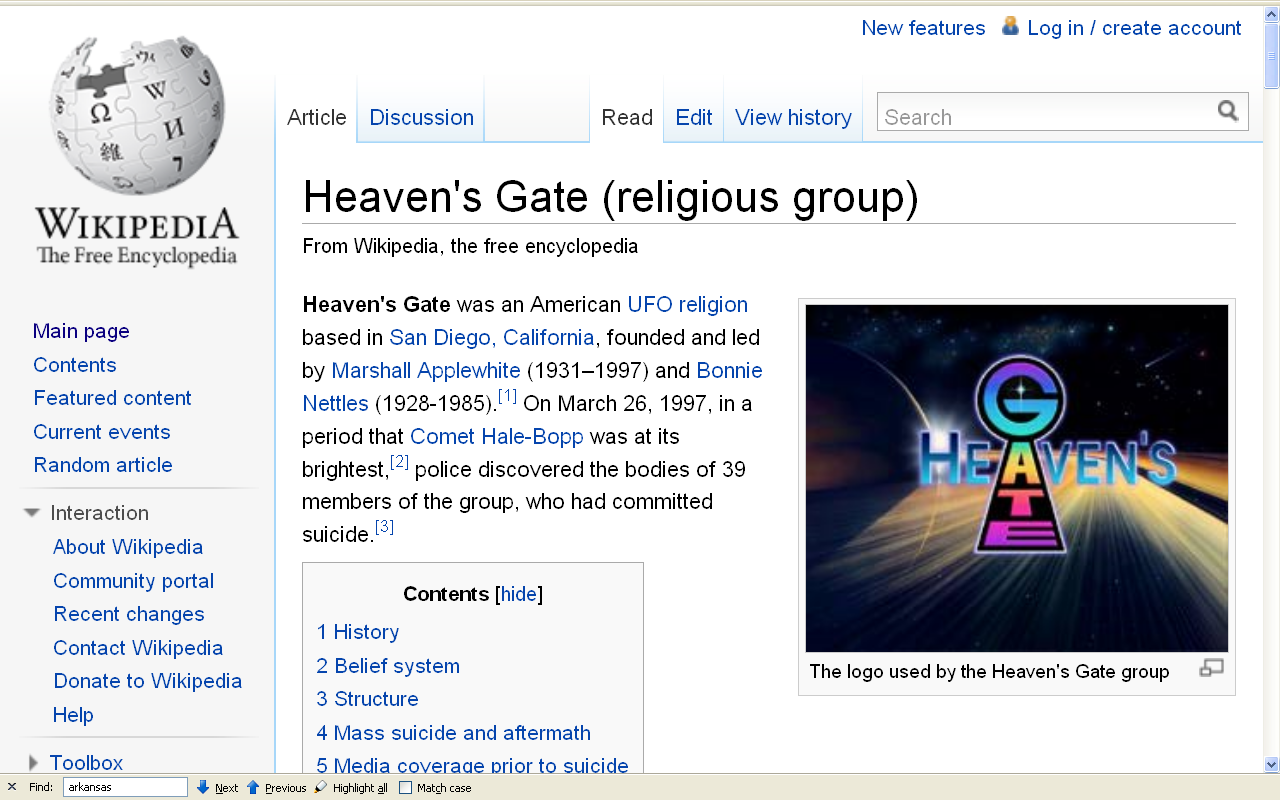 http://en.wikipedia.org/wiki/Heaven%27s_Gate_%28religious_group%29
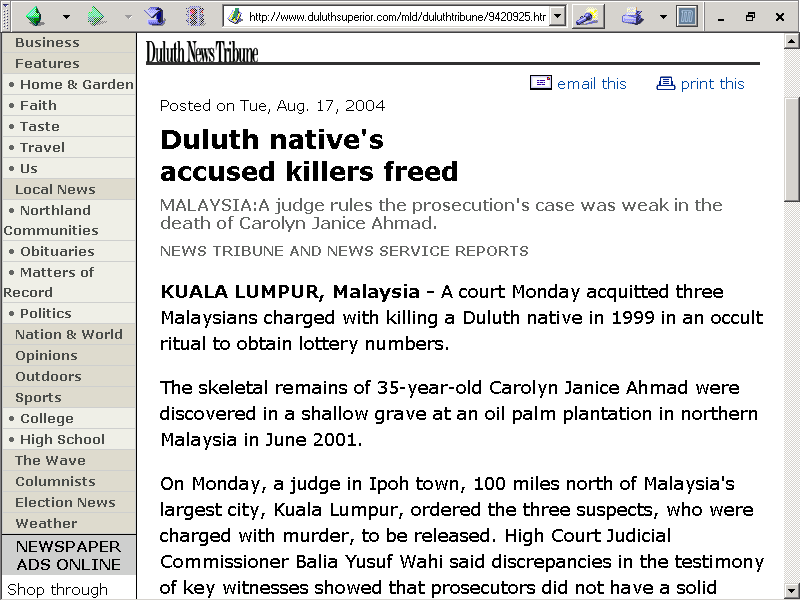 www.duluthsuperior.com/mld/duluthtribune/9420925.htm
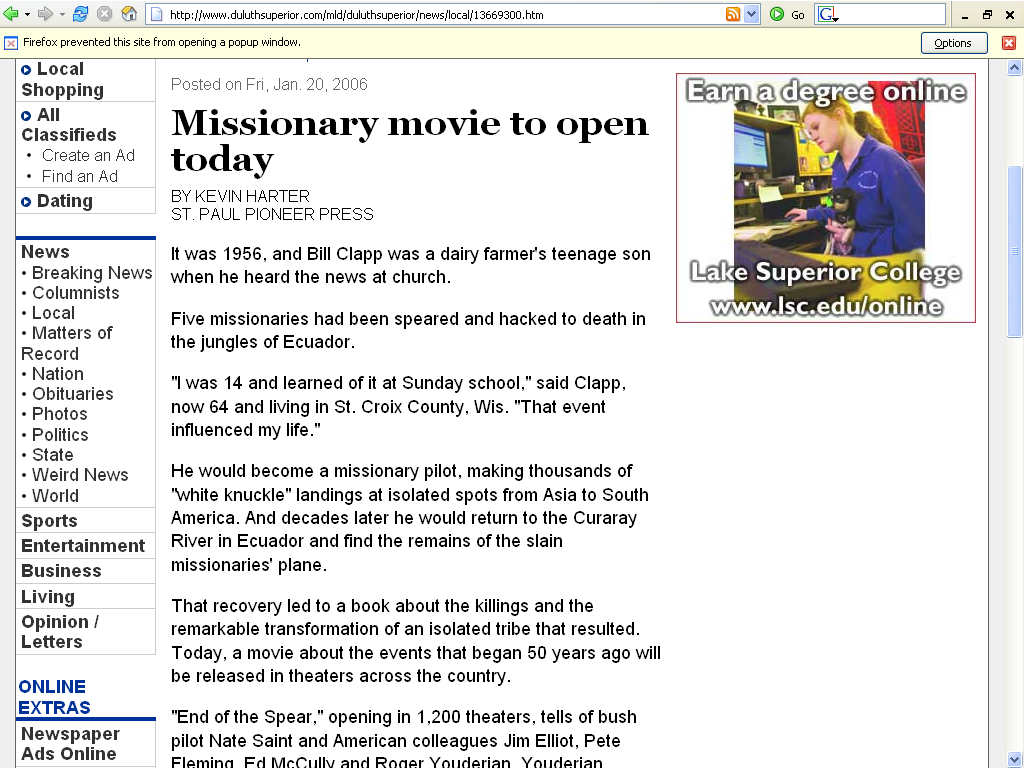 www.duluthsuperior.com/mld/duluthsuperior/news/local/13669300.htm
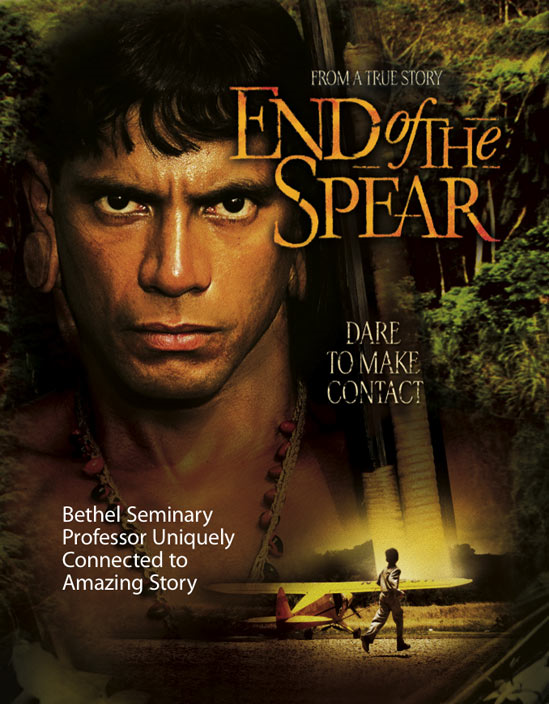 www.bethel.edu/alumni/HeartMind/06spring/triumph-from-tragedy.html
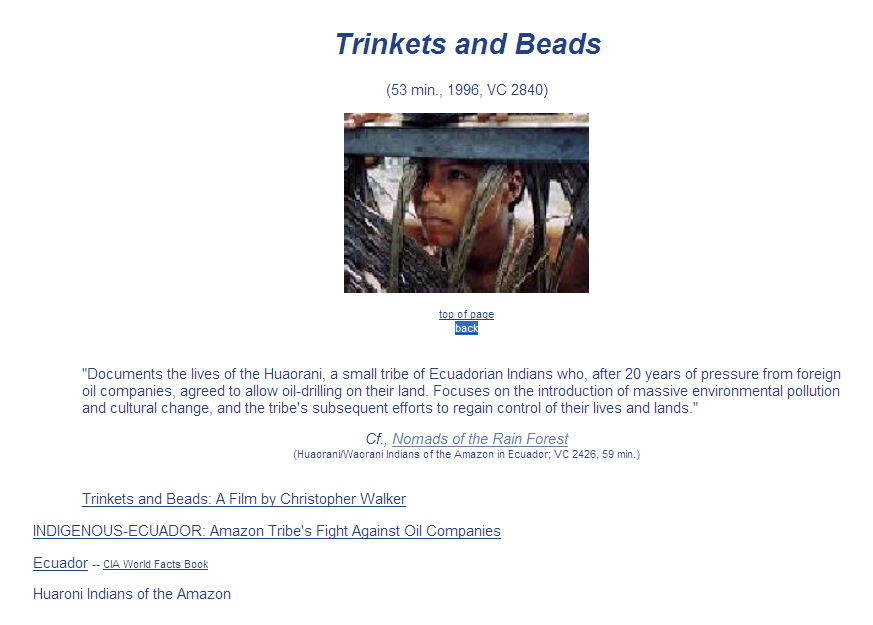 Huaorani(Ecuador)
Paul Buffalo
Meditating
Medicine
www.d.umn.edu/cla/faculty/troufs/anth1604/video/Trinkets_and_Beads.html#title
Duluth . . .

blessing of the motorcycles
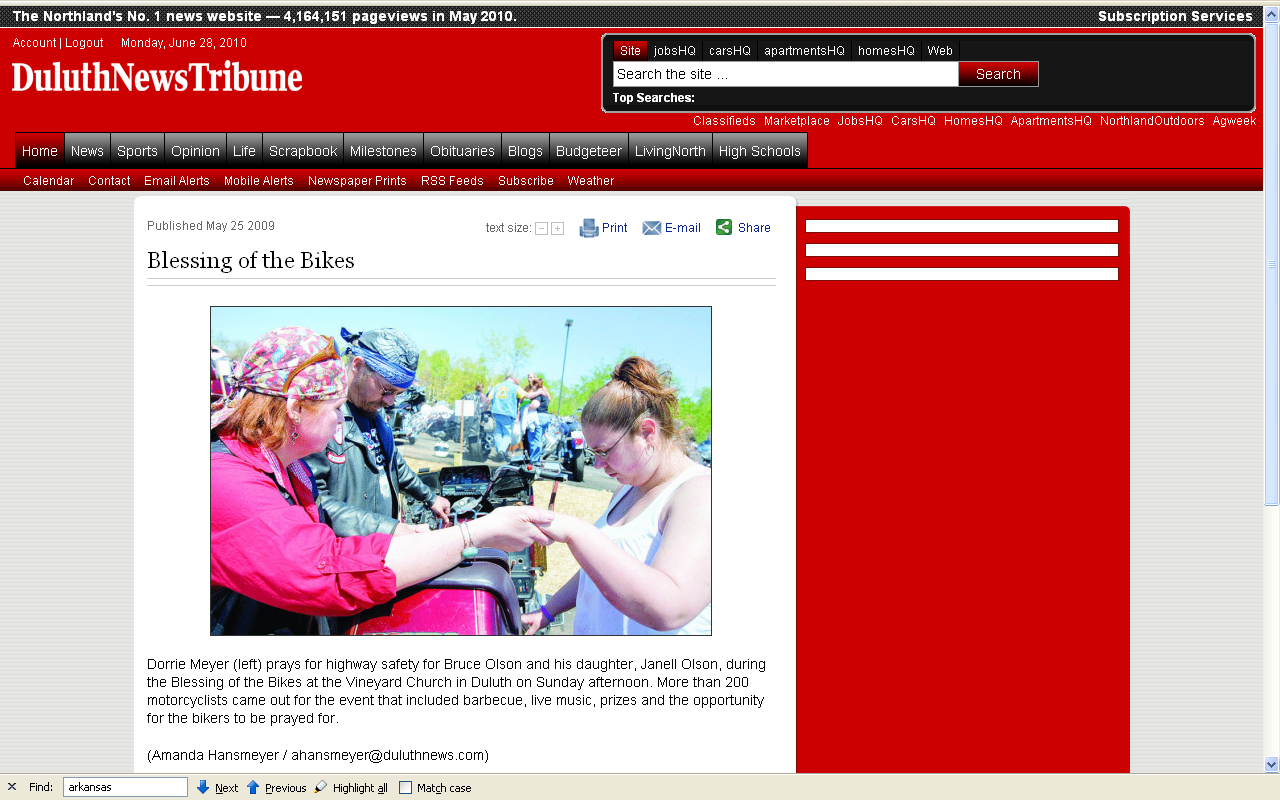 http://www.duluthnewstribune.com/event/photogallery/id/1205/
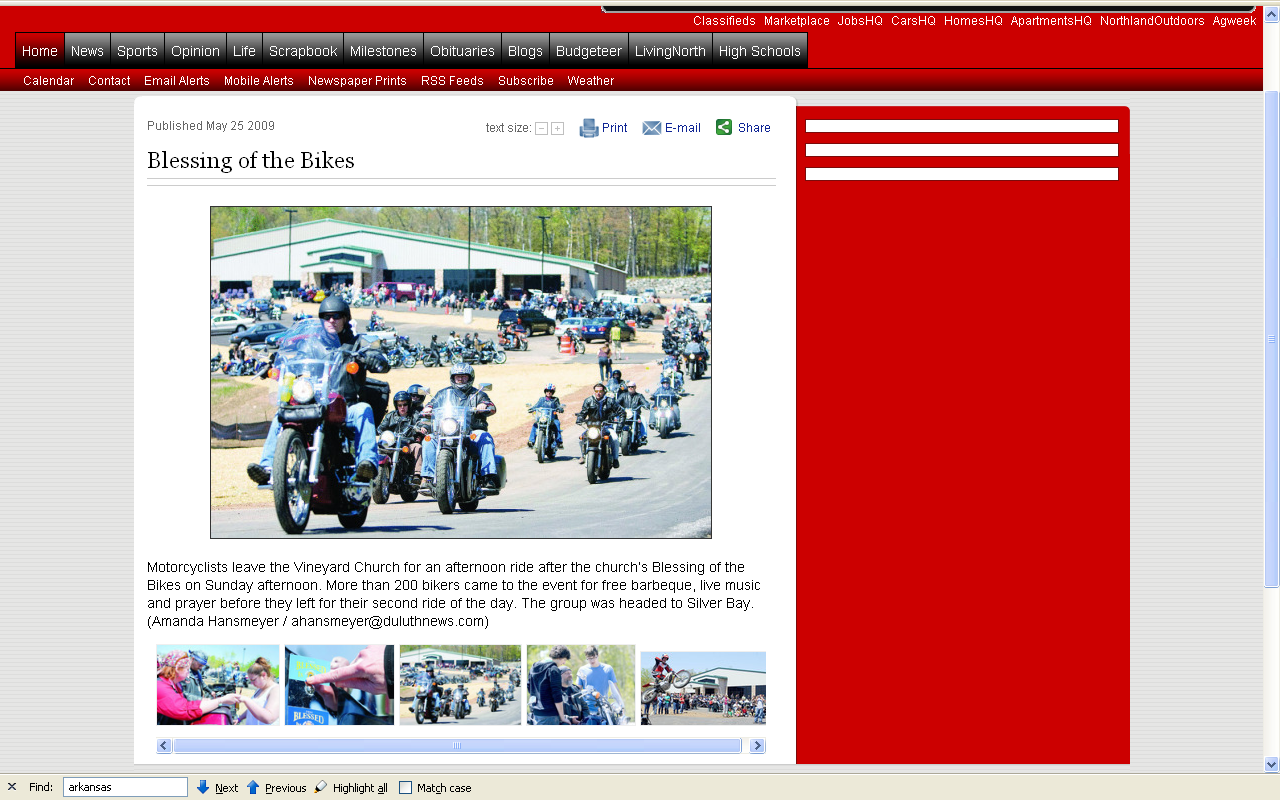 http://www.duluthnewstribune.com/event/photogallery/id/1205/
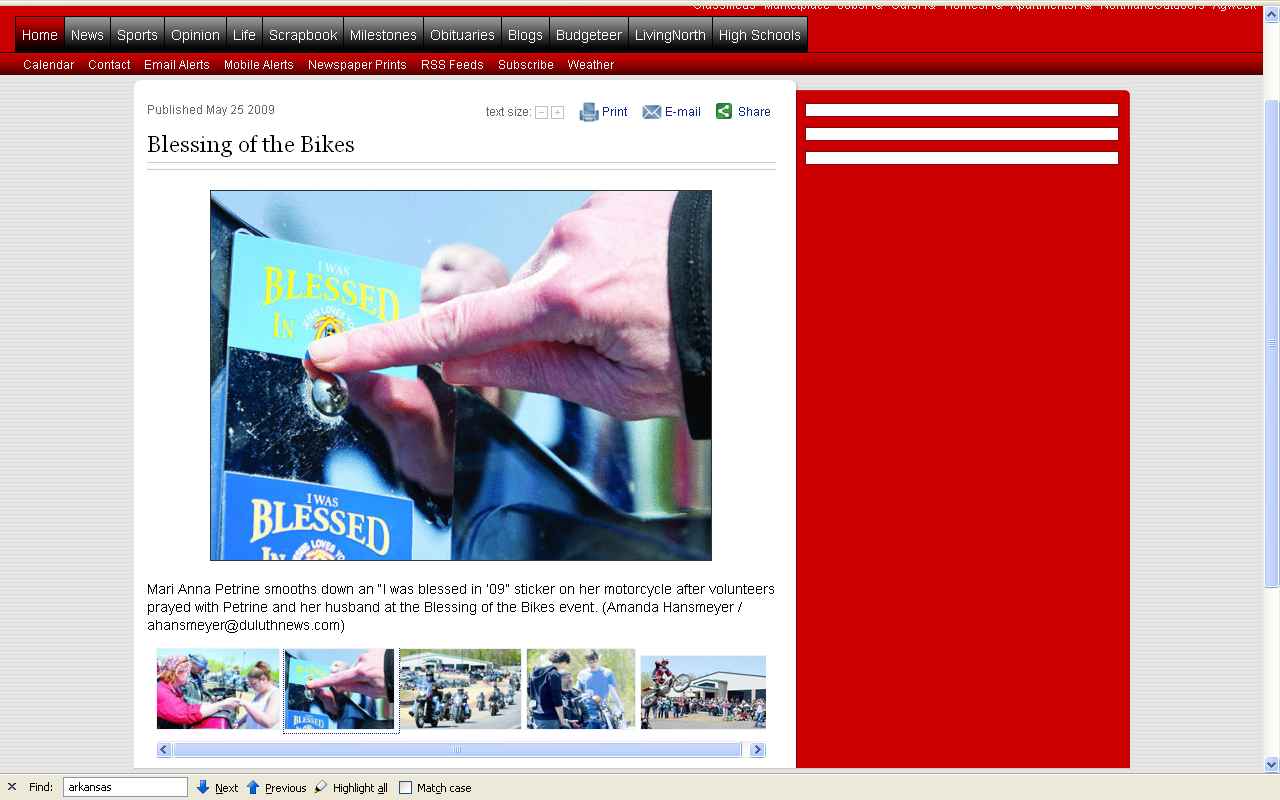 http://www.duluthnewstribune.com/event/photogallery/id/1205/
Misc. . . ..
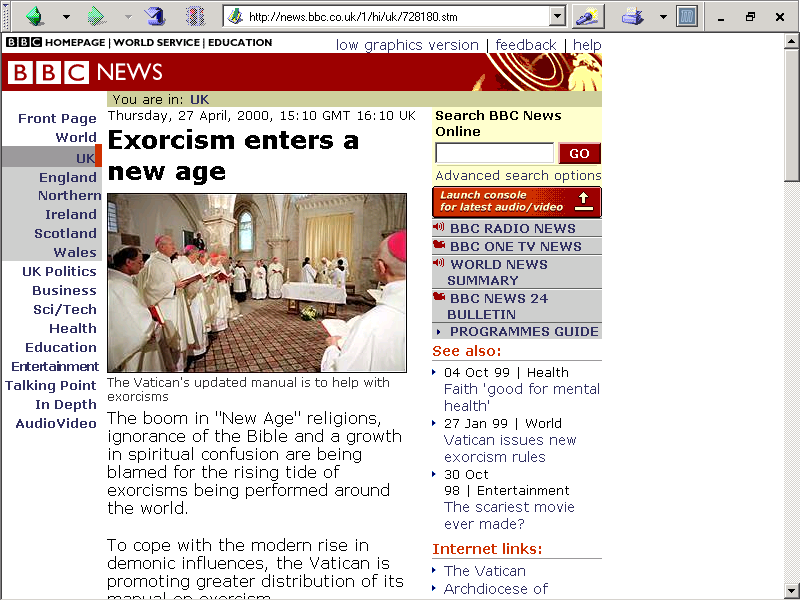 http://news.bbc.co.uk/1/hi/uk/728180.stm
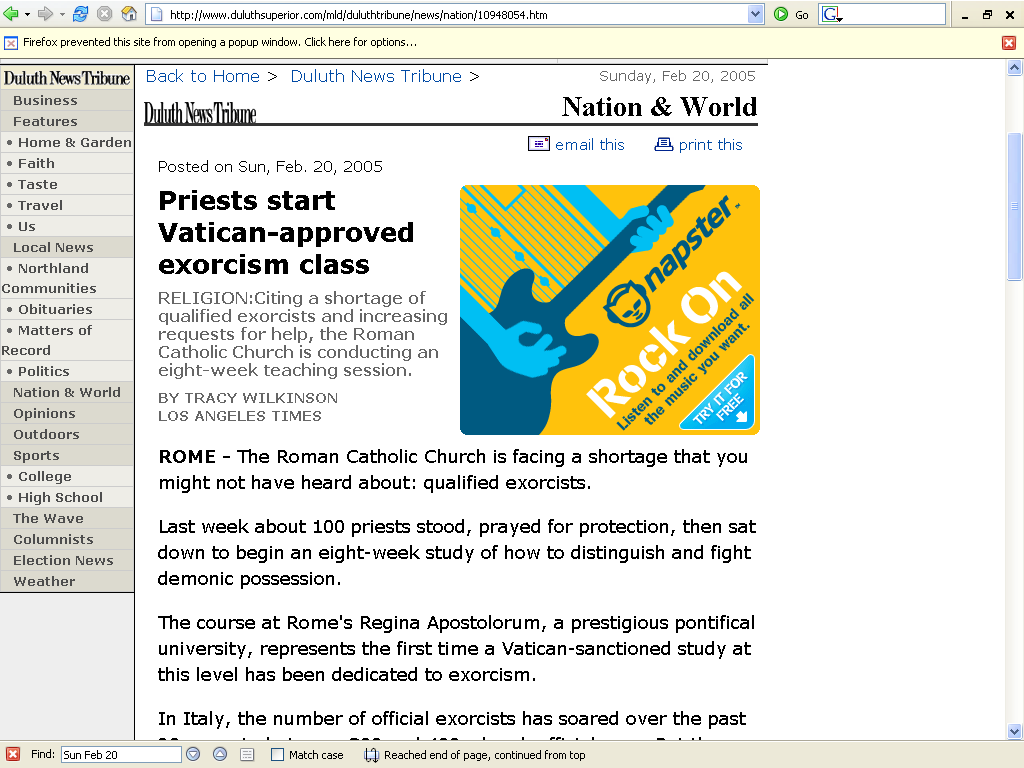 www.duluthsuperior.com/mld/duluthtribune/news/nation/10948054.htm
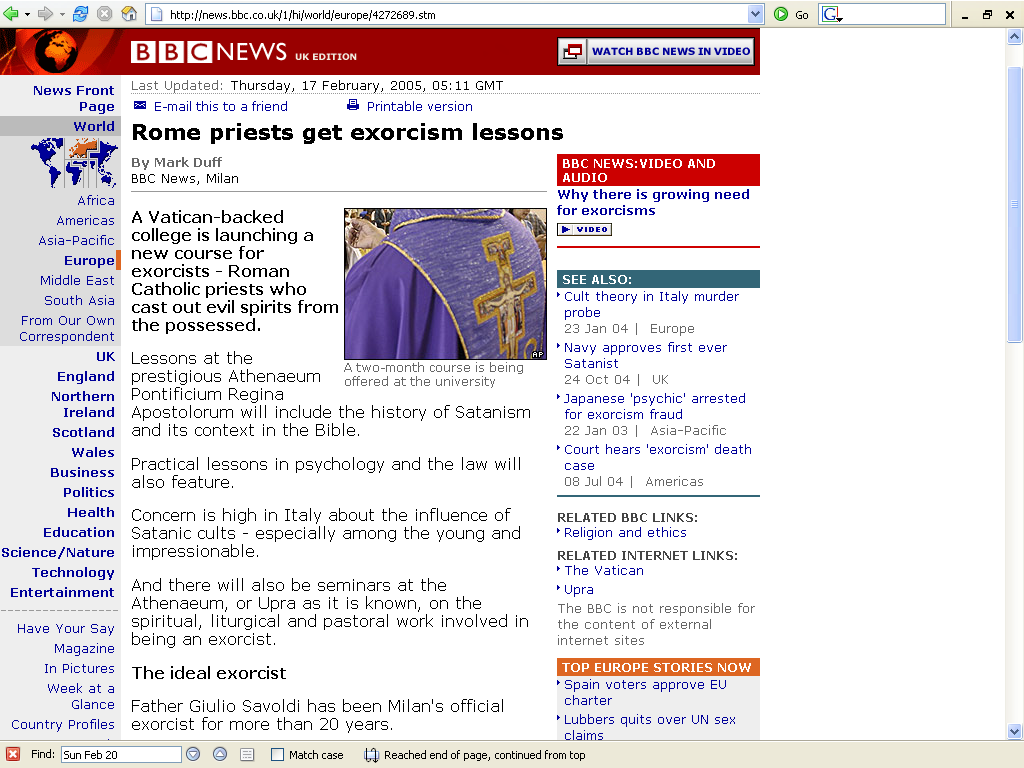 http://news.bbc.co.uk/1/hi/world/europe/4272689.stm
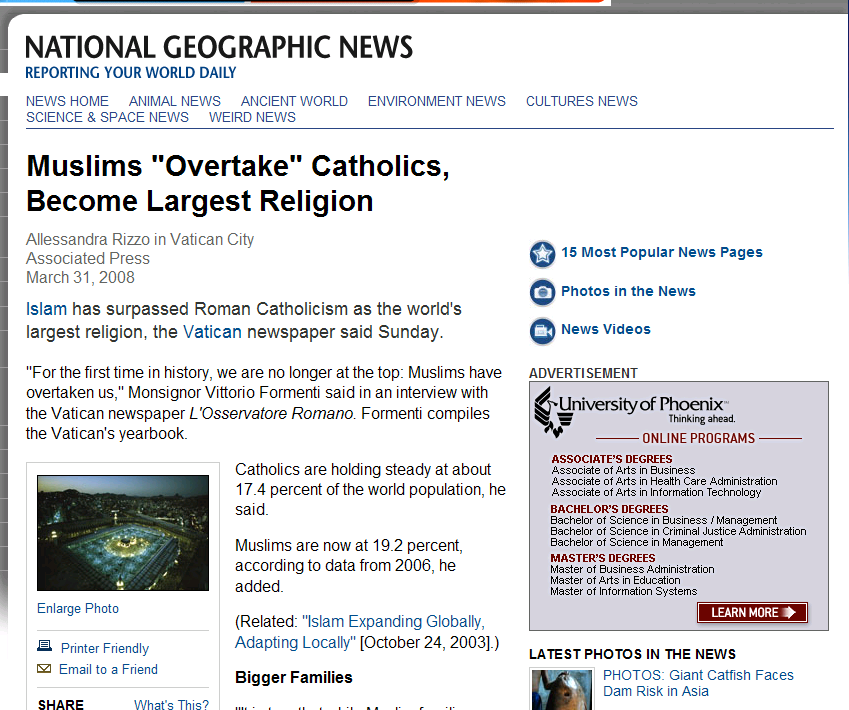 http://news.nationalgeographic.com/news/2008/03/080331-AP-islam-largest.html
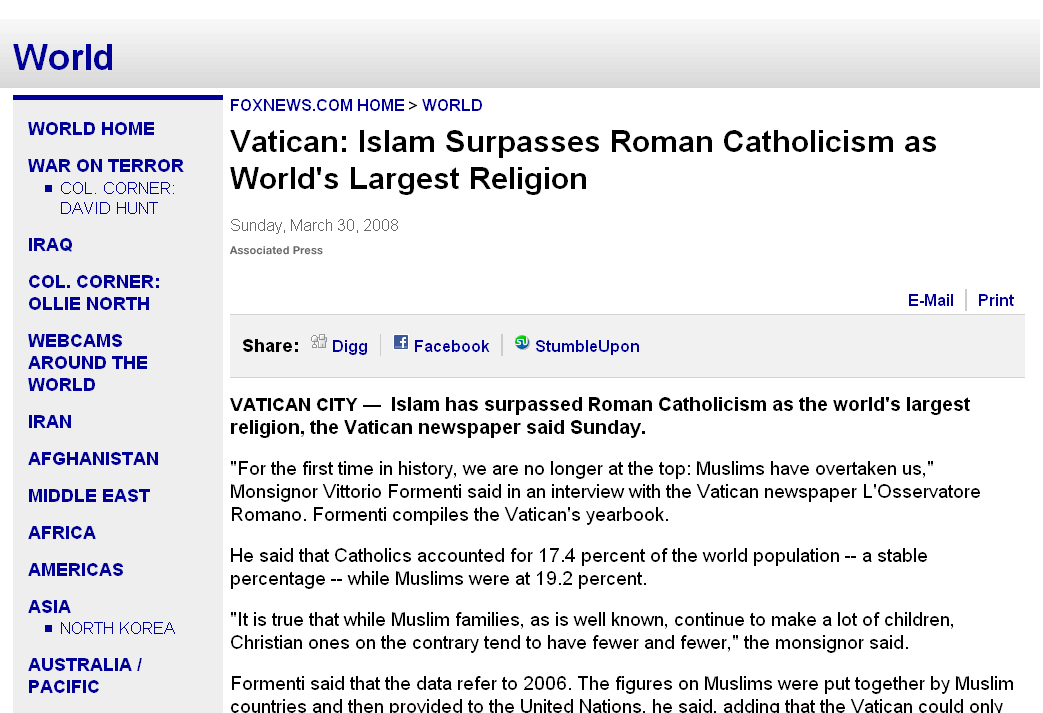 www.foxnews.com/story/0,2933,343336,00.html
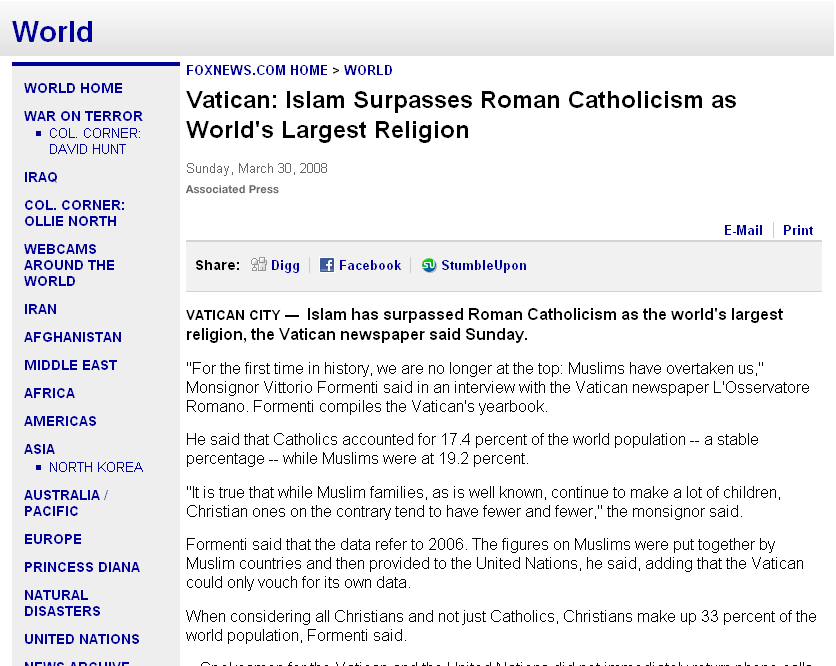 www.foxnews.com/story/0,2933,343336,00.html
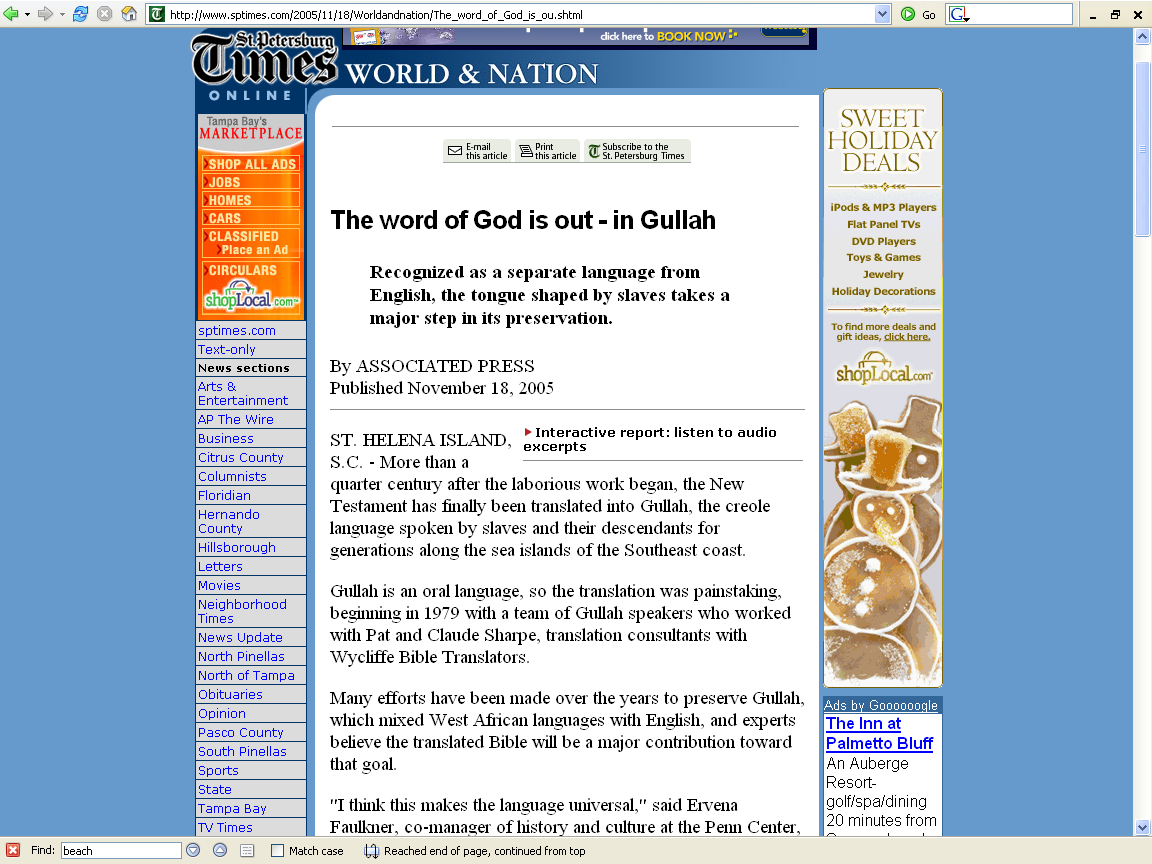 www.sptimes.com/2005/11/18/Worldandnation/The_word_of_God_is_ou.shtml
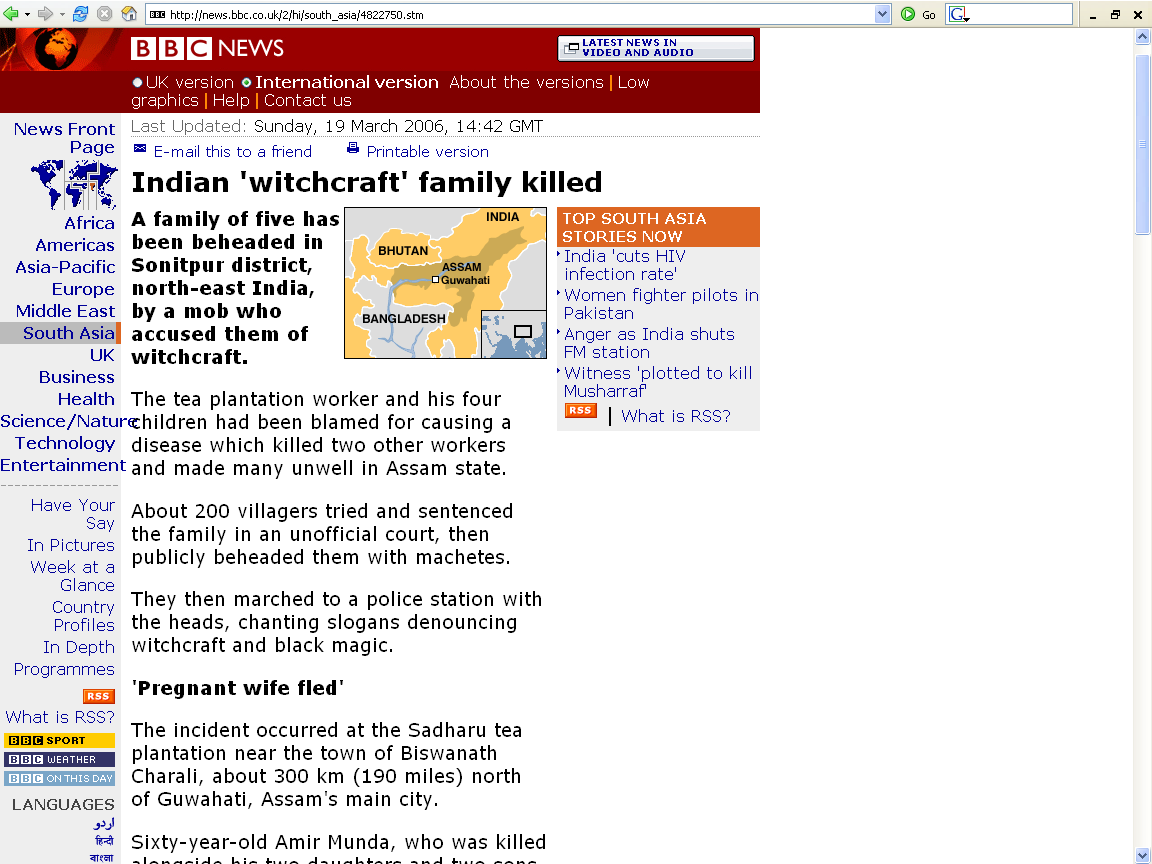 http://news.bbc.co.uk/2/hi/south_asia/4822750.stm
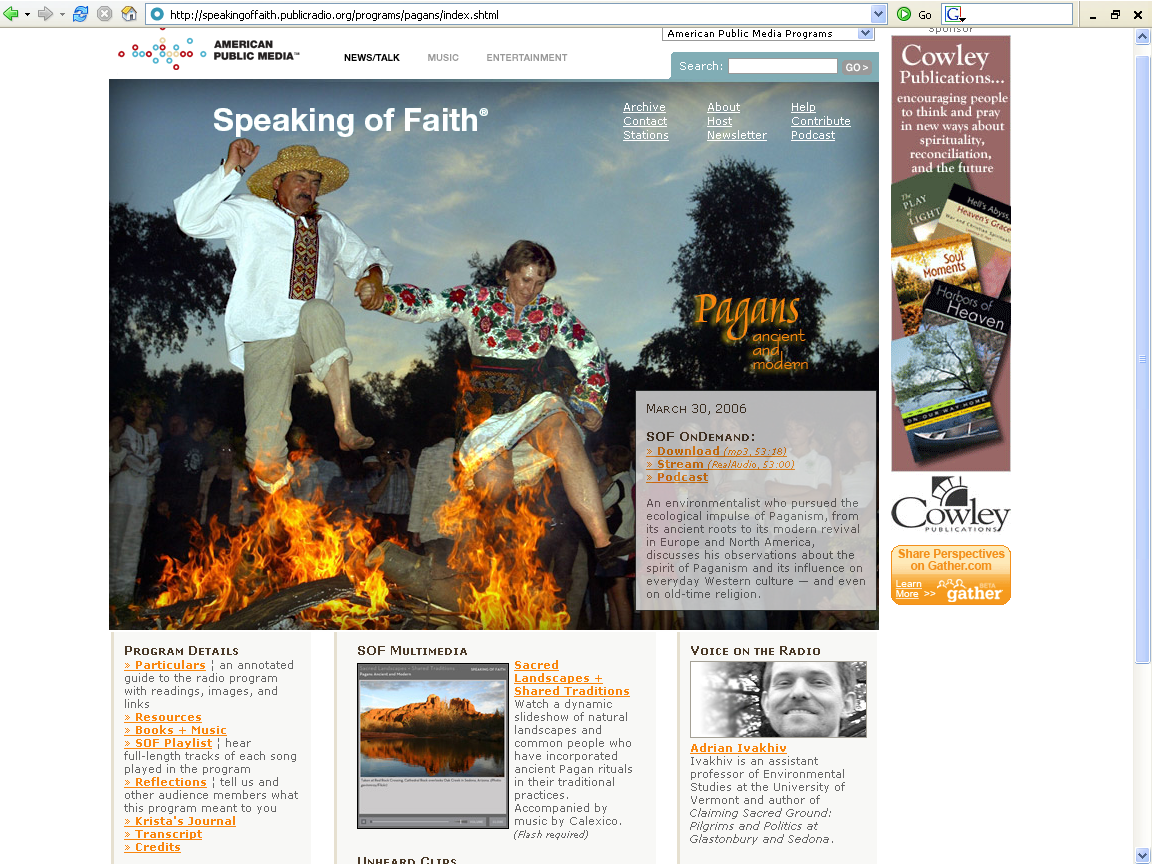 http://speakingoffaith.publicradio.org/programs/pagans/index.shtml
Jani Ferrill Roberts
http://speakingoffaith.publicradio.org/programs/pagans/index.shtml
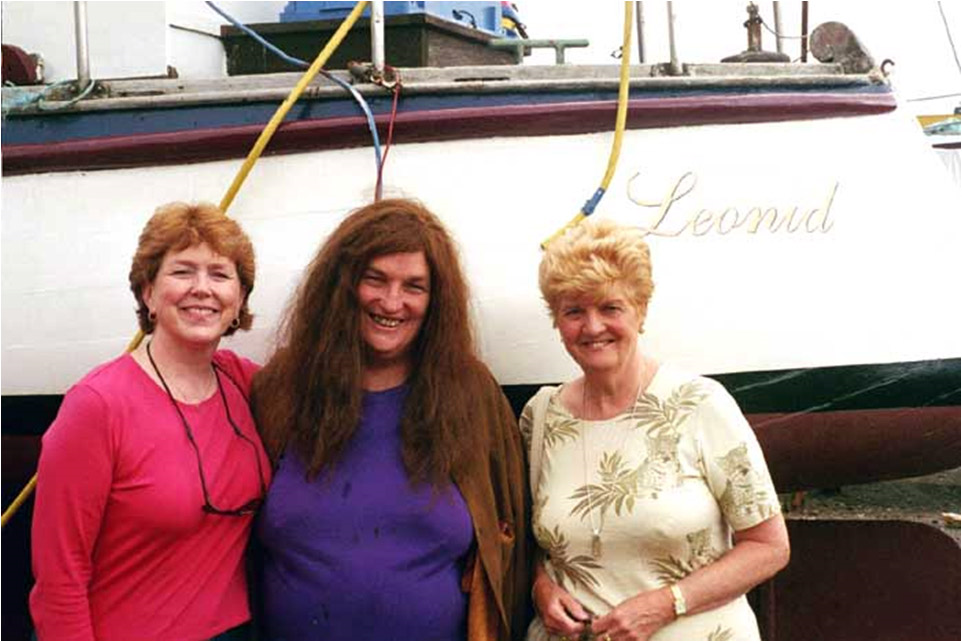 Kim Smyth Roufs, Jani Farrell-Roberts, Marjorie BlagburnBristol Harbour, England
http://www.d.umn.edu/cla/faculty/troufs/anth4616/images/Farrell-Roberts_KSR_MB.jpg
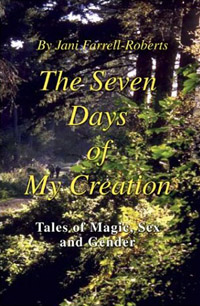 http://speakingoffaith.publicradio.org/programs/pagans/index.shtml
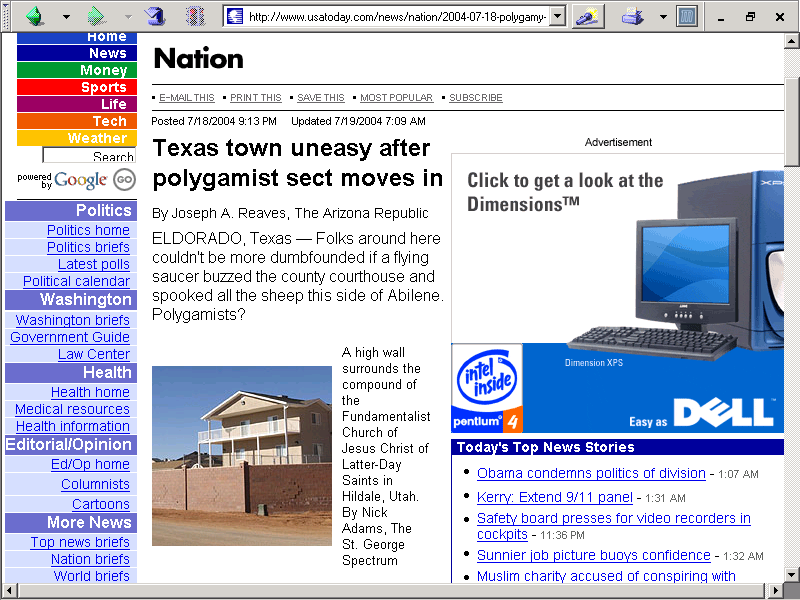 www.usatoday.com/news/nation/2004-07-18-polygamy-usat_x.htm
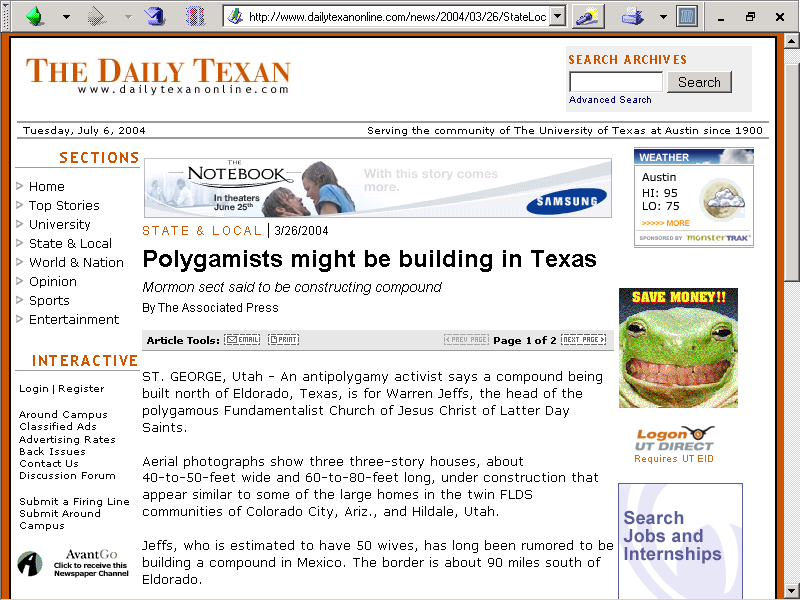 http://www.dailytexanonline.com/news/2004/03/26/StateLocal/Polygamists.Might.Be.Building.In.Texas-642621.shtml
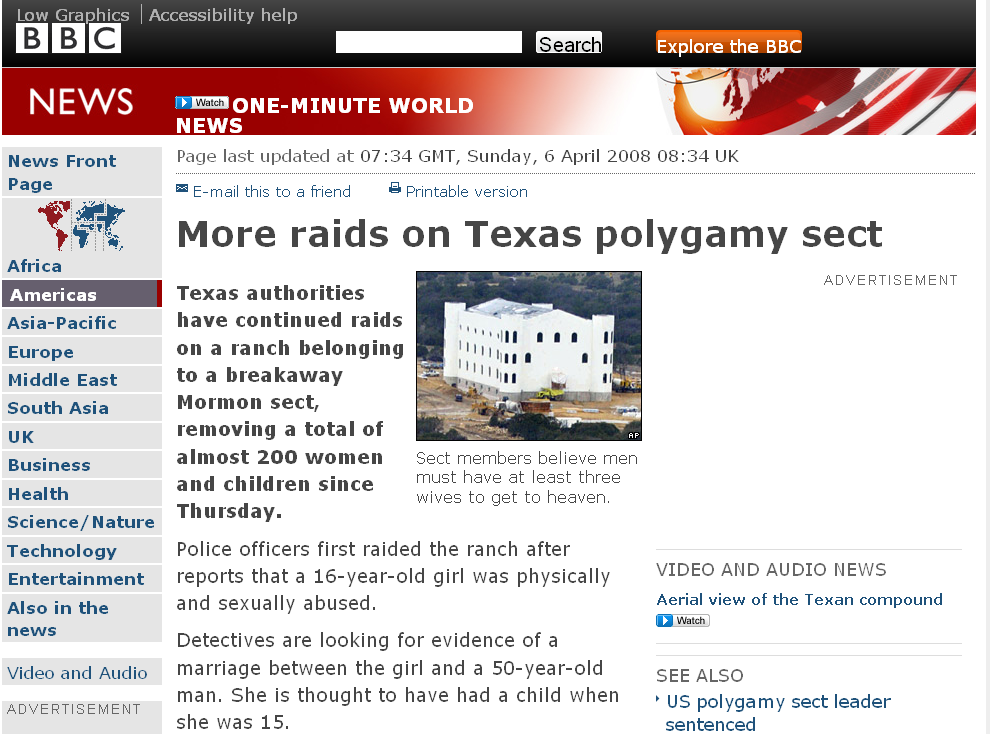 http://news.bbc.co.uk/2/hi/americas/7333004.stm
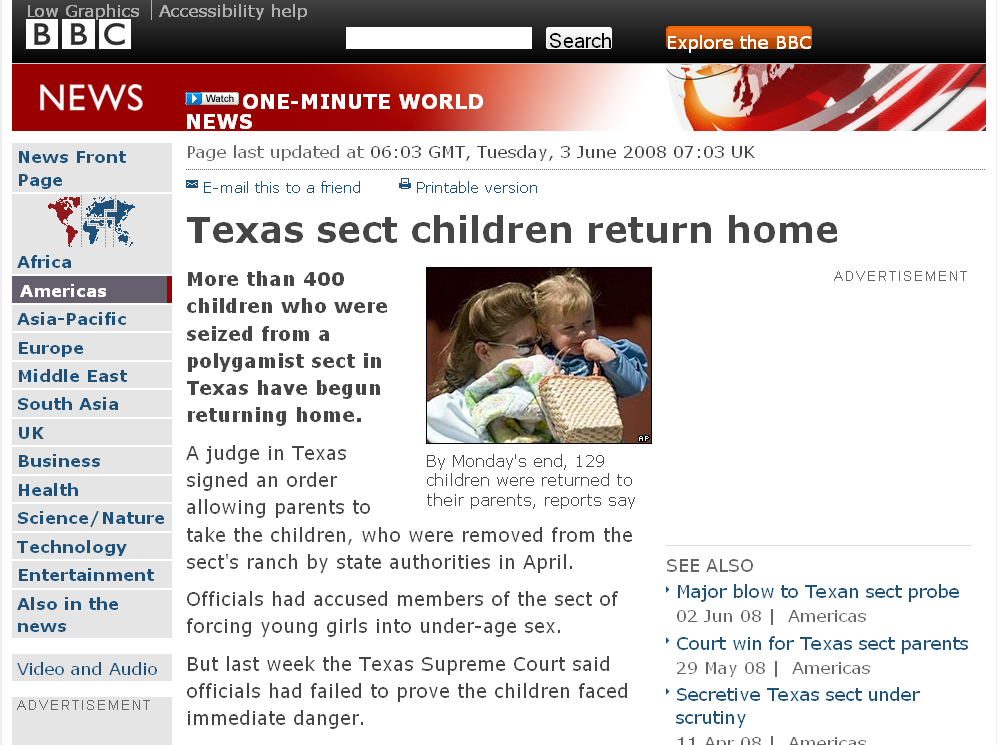 http://news.bbc.co.uk/2/hi/americas/7431848.stm
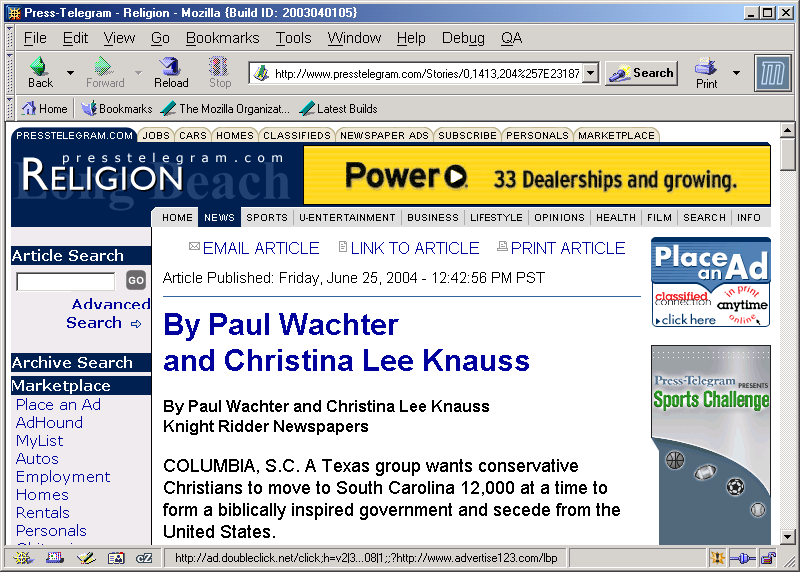 www.presstelegram.com/Stories/0,1413,204%257E23187%257E2235392,00.html